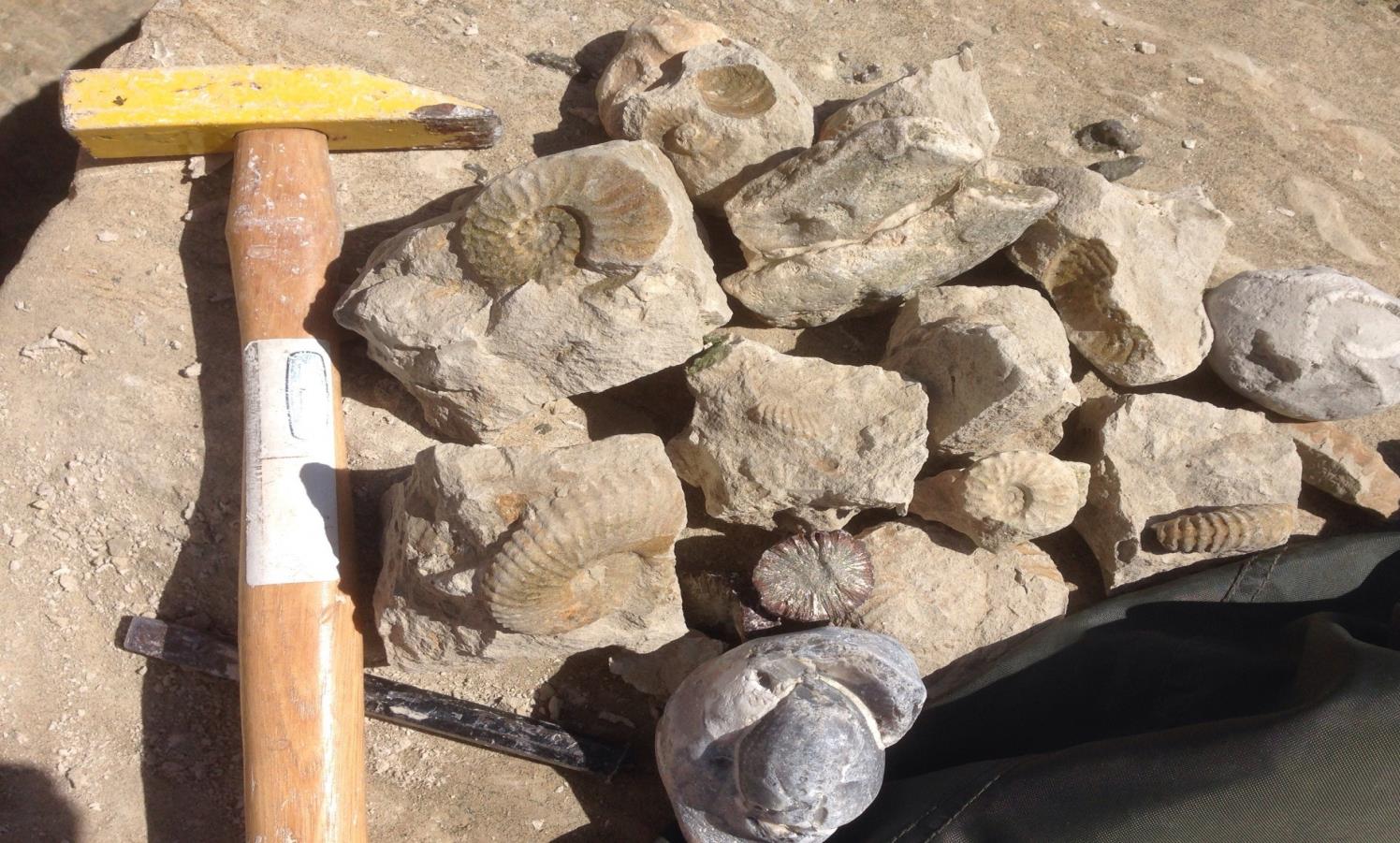 Unit 3 Fossils – Lesson 1
Essential Question
How do fossils teach us about the environment in ancient times?
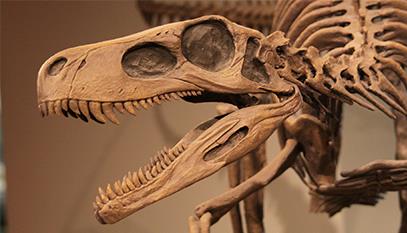 Unit 3 Fossils – Lesson 1
Essential Question
Watch this videohttps://www.youtube.com/watch?v=50MgMBsCcLM
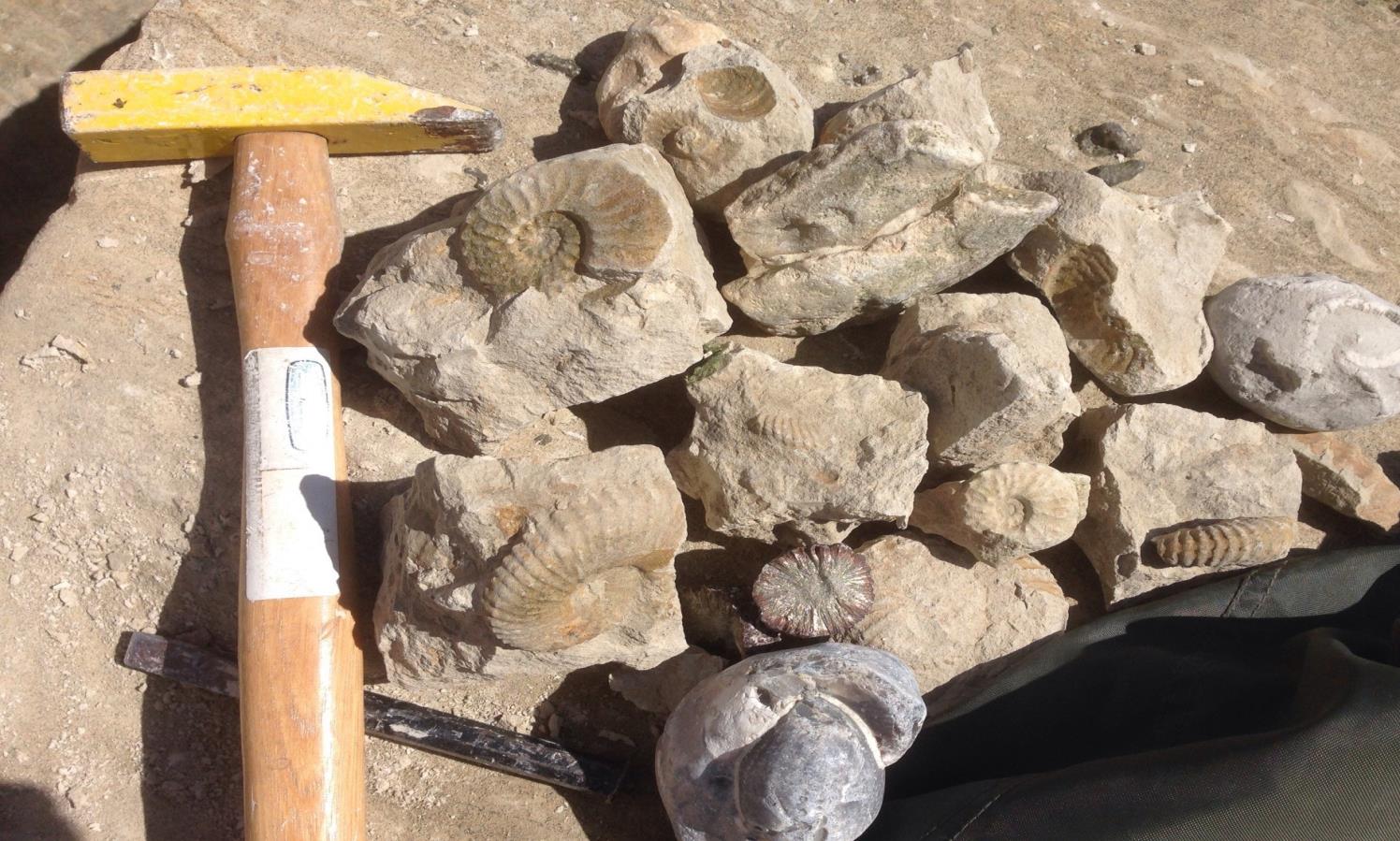 Unit 3 Fossils – Lesson 1
We think of fossils as pieces of rock that are the ancient remains of an animals body.
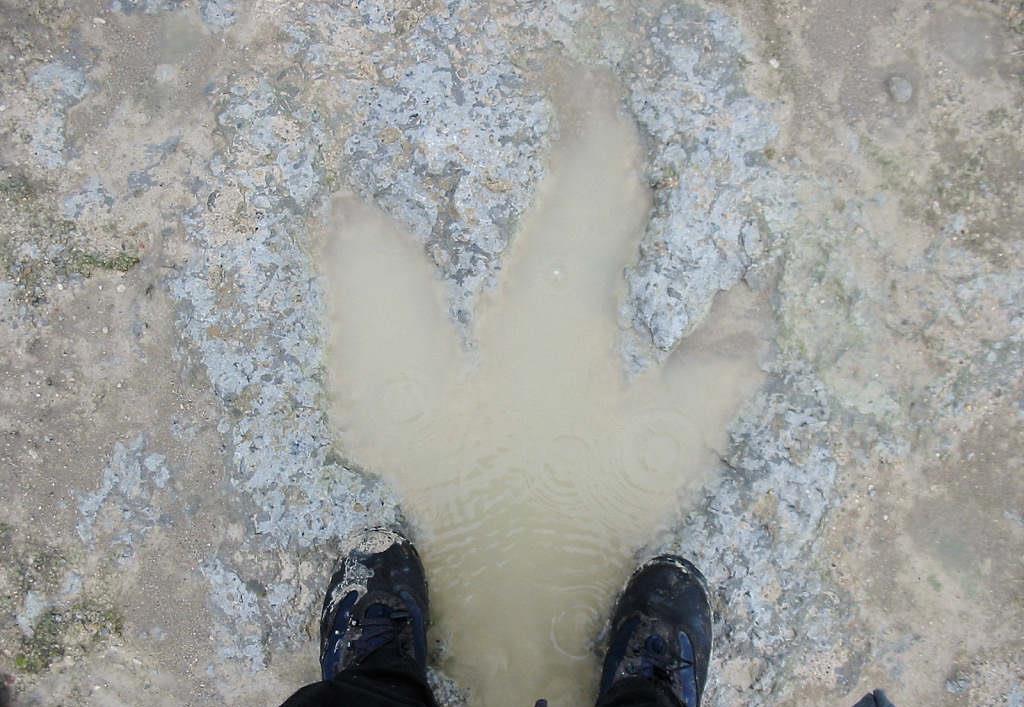 Unit 3 Fossils – Lesson 1
But fossils are any impression that is left by ancient life. It could be a shell or a leaf, bones or even a footprint!
Can you see this dinosaur footprint?
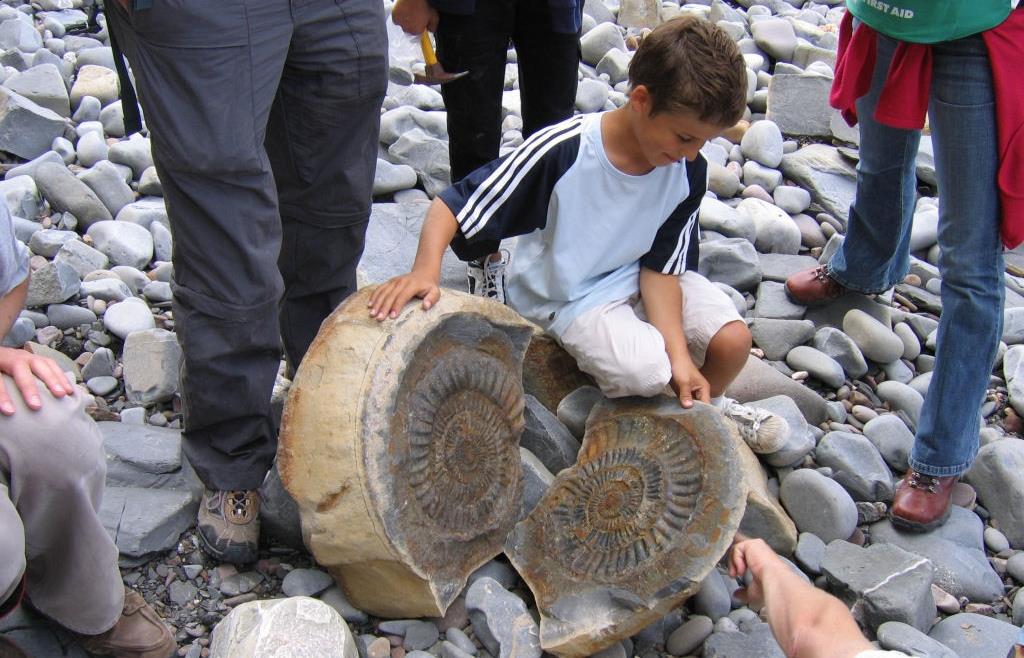 Unit 3 Fossils – Lesson 1
But what are they?
Sometimes the body of an ancient animal gets turned into stone by a chemical reaction.
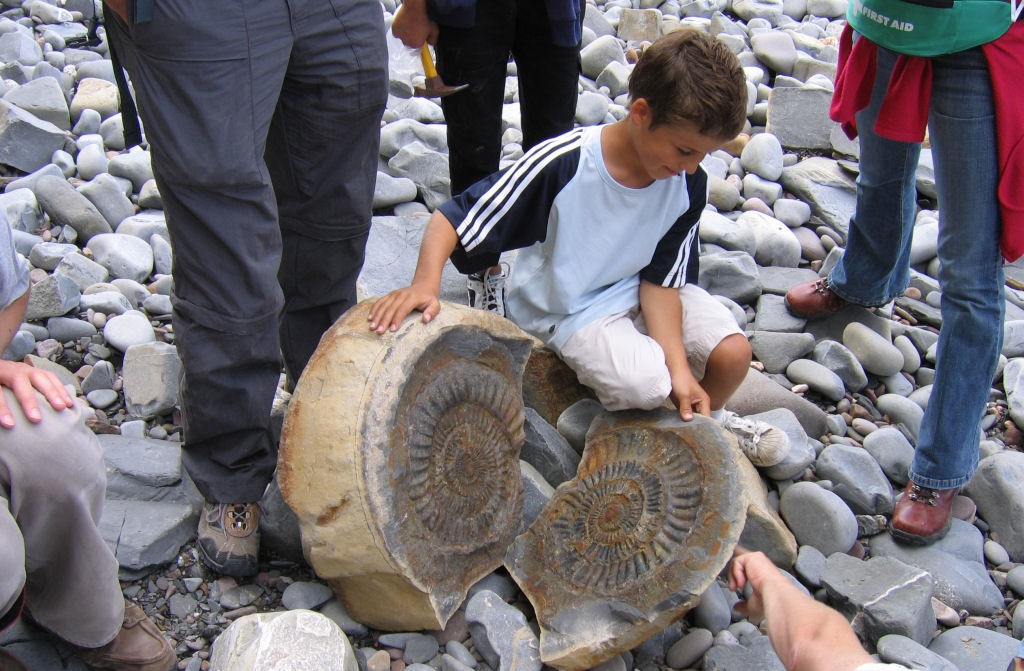 Unit 3 Fossils – Lesson 1
This ancient shell became rock.  If you tap on the rock around a fossil just right it will split open and reveal the fossil!
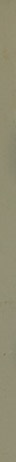 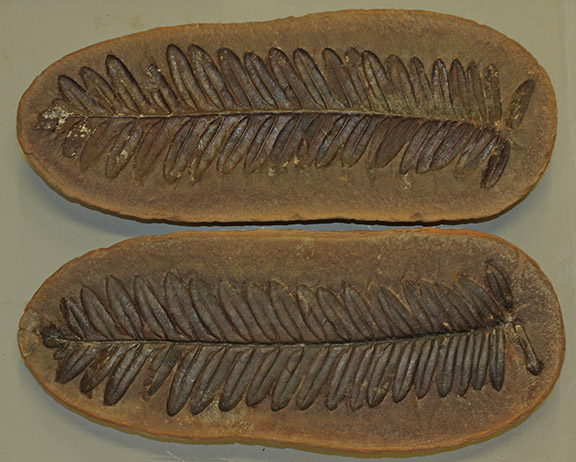 Unit 3 Fossils – Lesson 1
This fossil is called an impression.  The plant decayed but the space that it took up in the mud left an opening that got filled with rock.
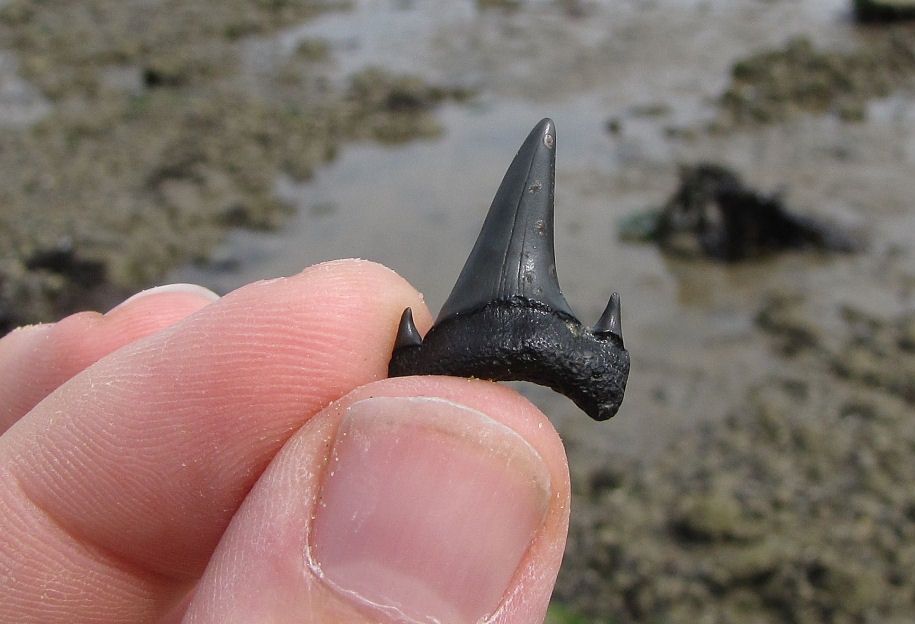 Unit 3 Fossils – Lesson 1
Sometimes the hard parts of an animals get fossilized (or turned into rock)
This is an ancient sharks tooth!
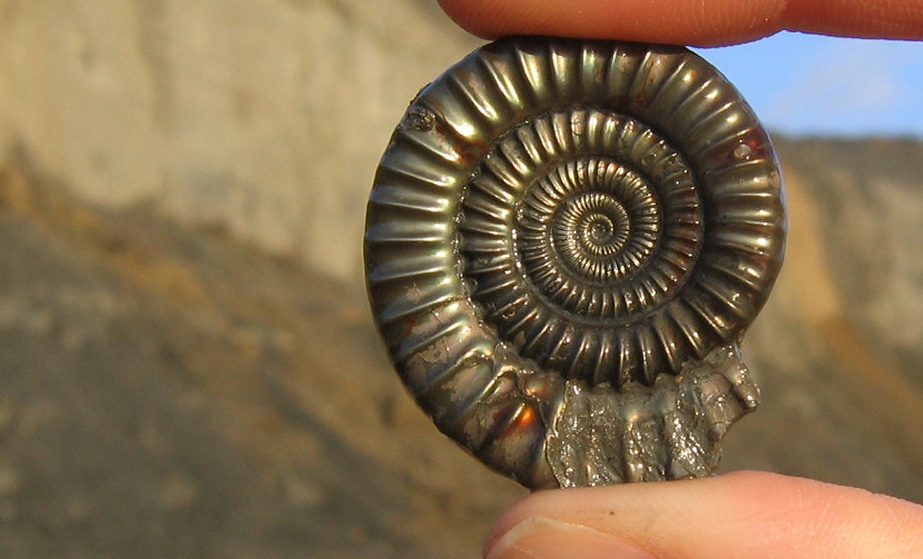 Unit 3 Fossils – Lesson 1
This is one of my favorites.
The rock that filled the space left by this shell impression has a metallic shine!
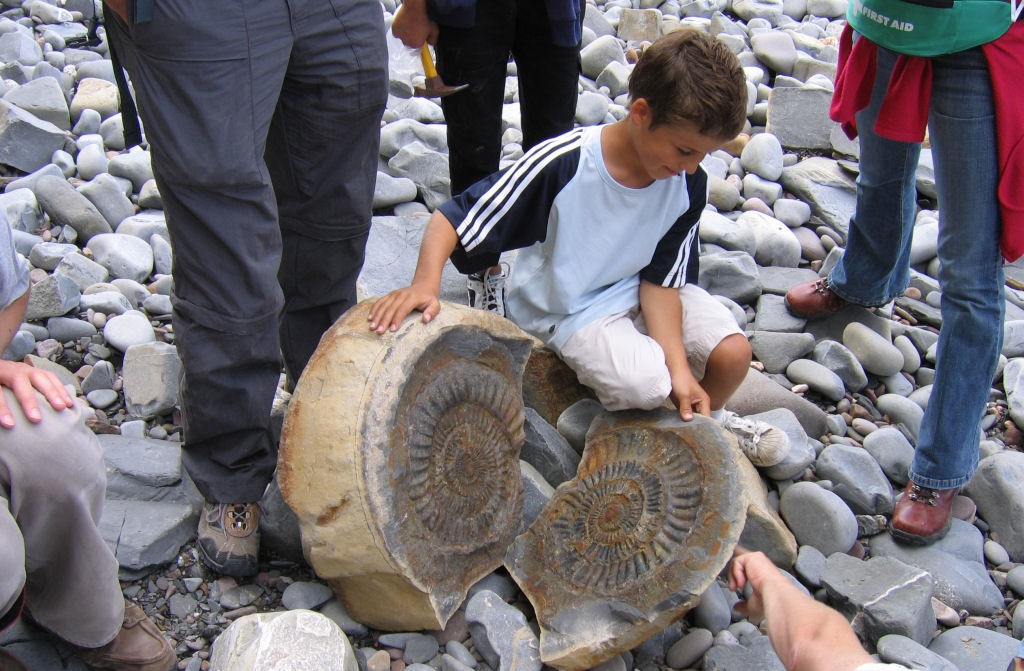 Unit 3 Fossils – Lesson 1
Read about it.
Read Pages 66 & 67
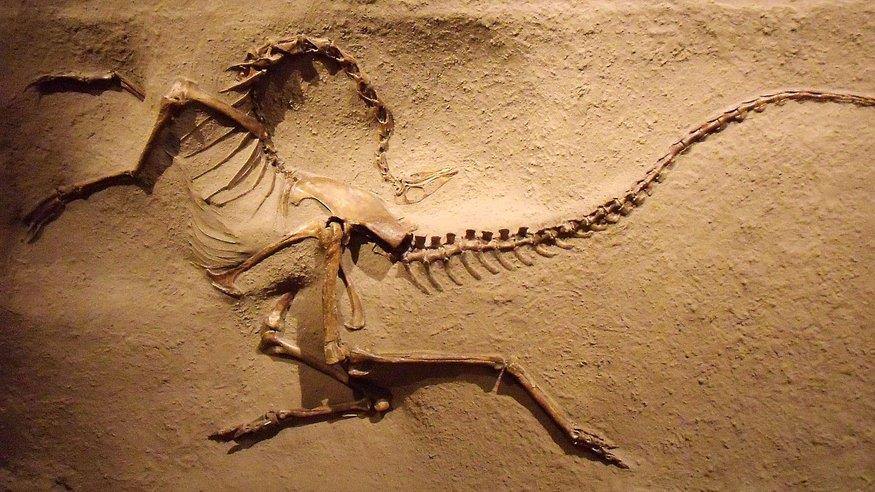 Unit 3 Fossils – Lesson 1
With your group
Dinosaur fossils usually show their bones but not their inner organs such as hearts and lungs.  Why do you think that is so?
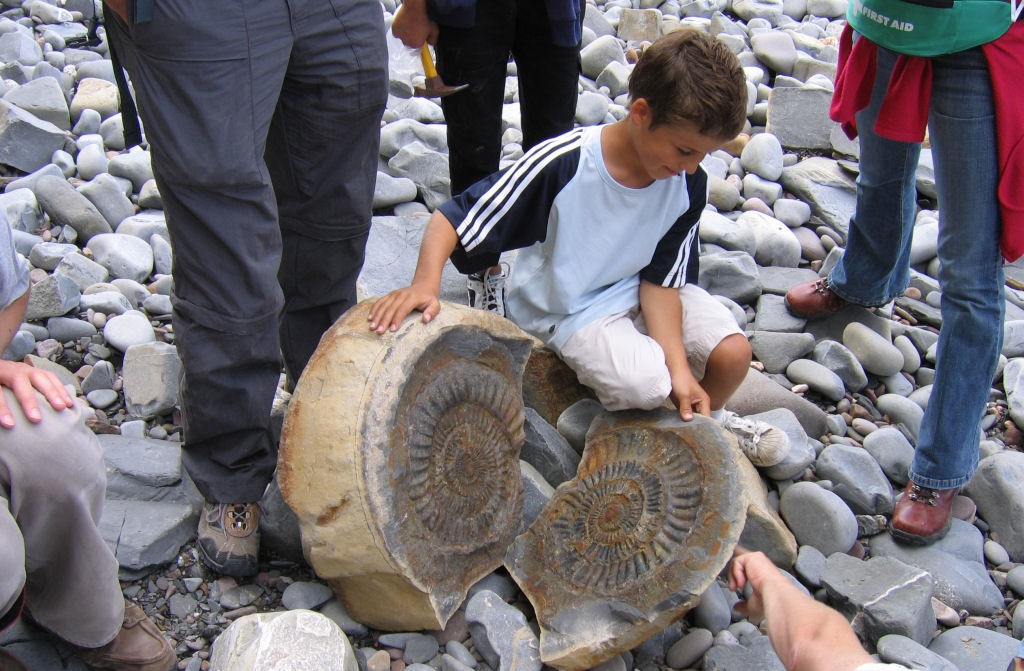 Unit 3 Fossils – Lesson 1
And why do we care?
Fossils give us a quick peak into the earth as it was millions of years ago.
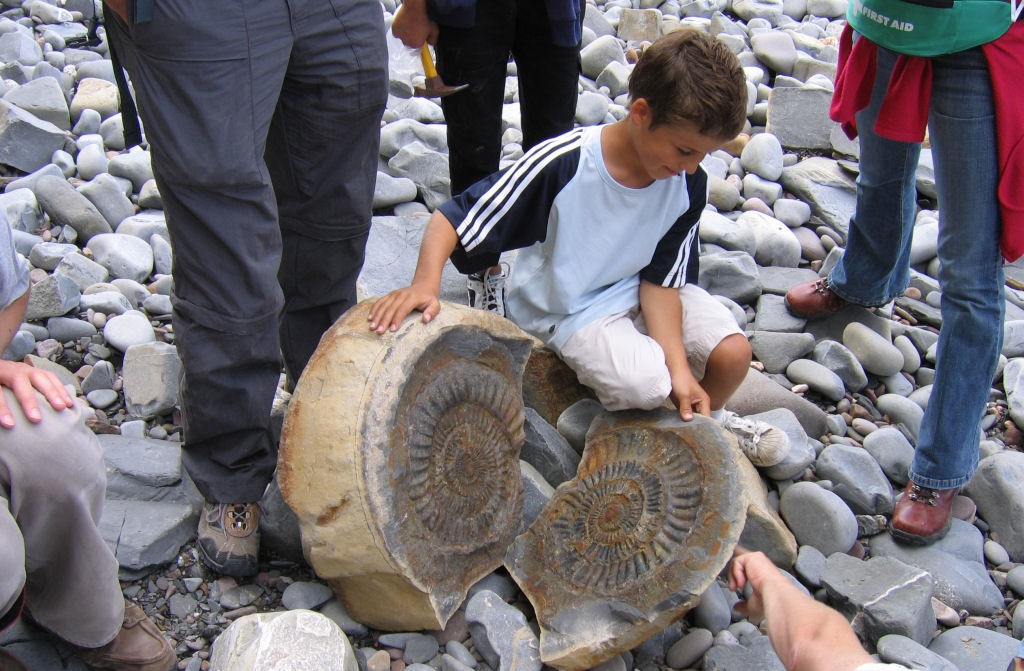 Unit 3 Fossils – Lesson 1 – 3 days
This fossil was found in the middle of England.  It was nowhere near the ocean.
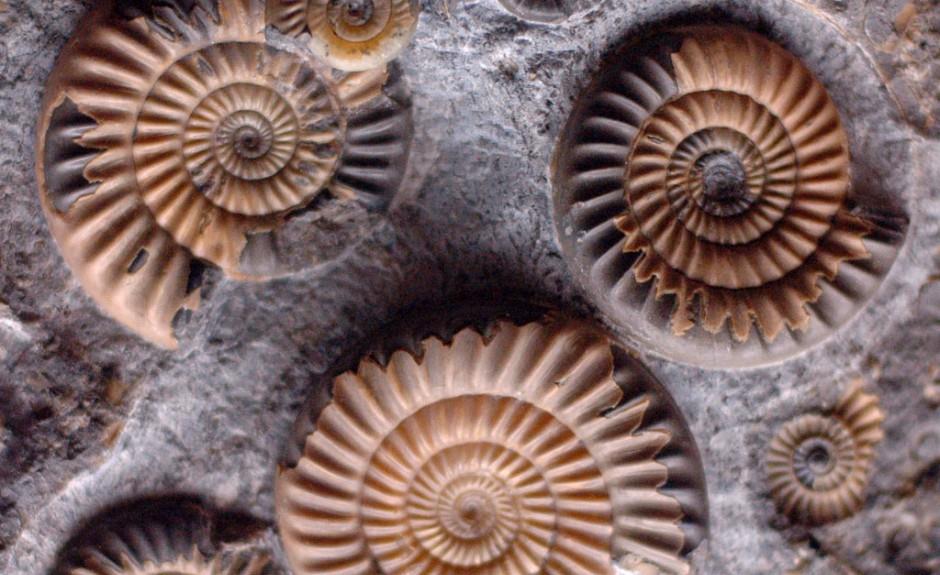 Unit 3 Fossils – Lesson 1
These seashells were found 
at the top of a mountain
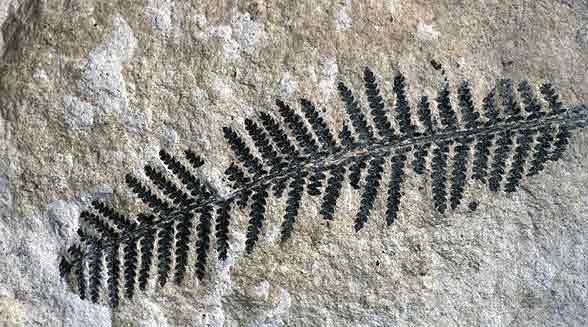 Unit 3 Fossils – Lesson 1
Ferns grow in warm places but this fossil was found in Antarctica
Unit 3 Fossils – Lesson 1 – 3 days
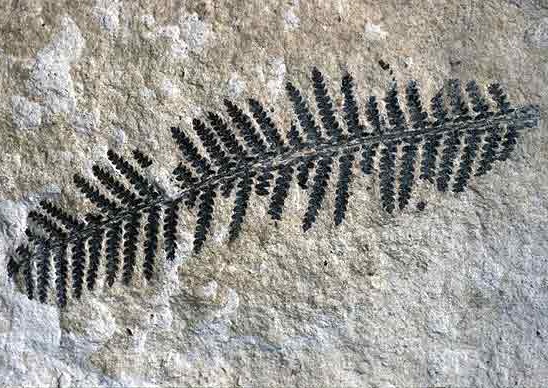 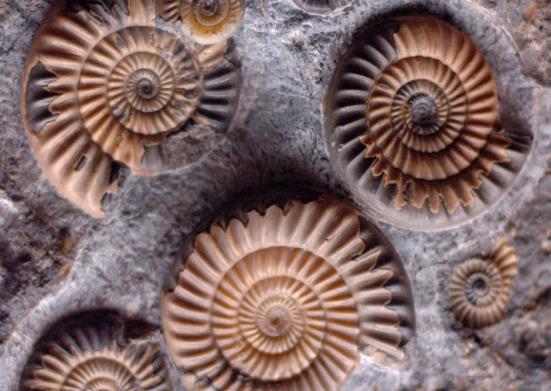 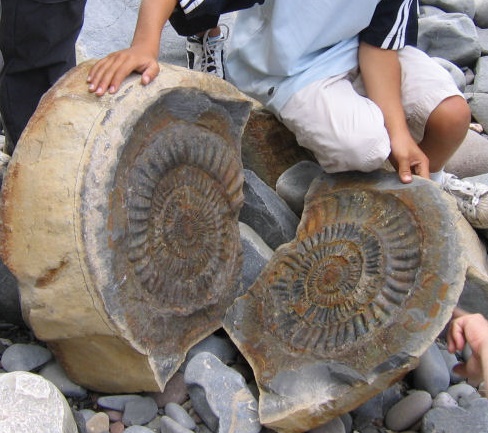 What do all of these fossils tell us about the area of earth where they were found?
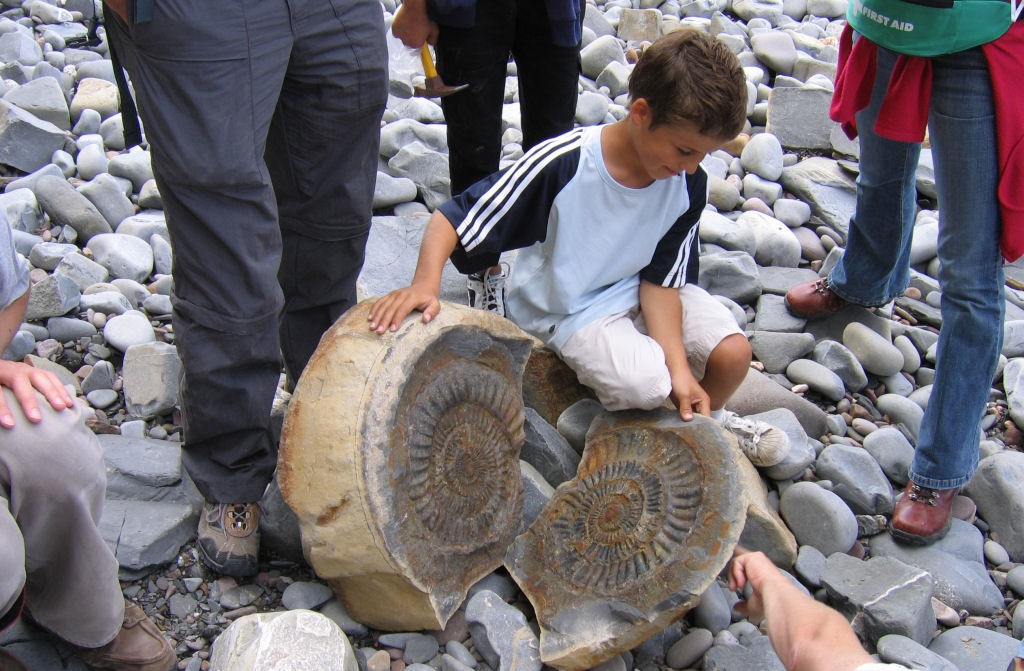 Unit 3 Fossils – Lesson 1
Essential Question
How do fossils teach us about the environment in ancient times?With your group answer the essential question in your notebook.
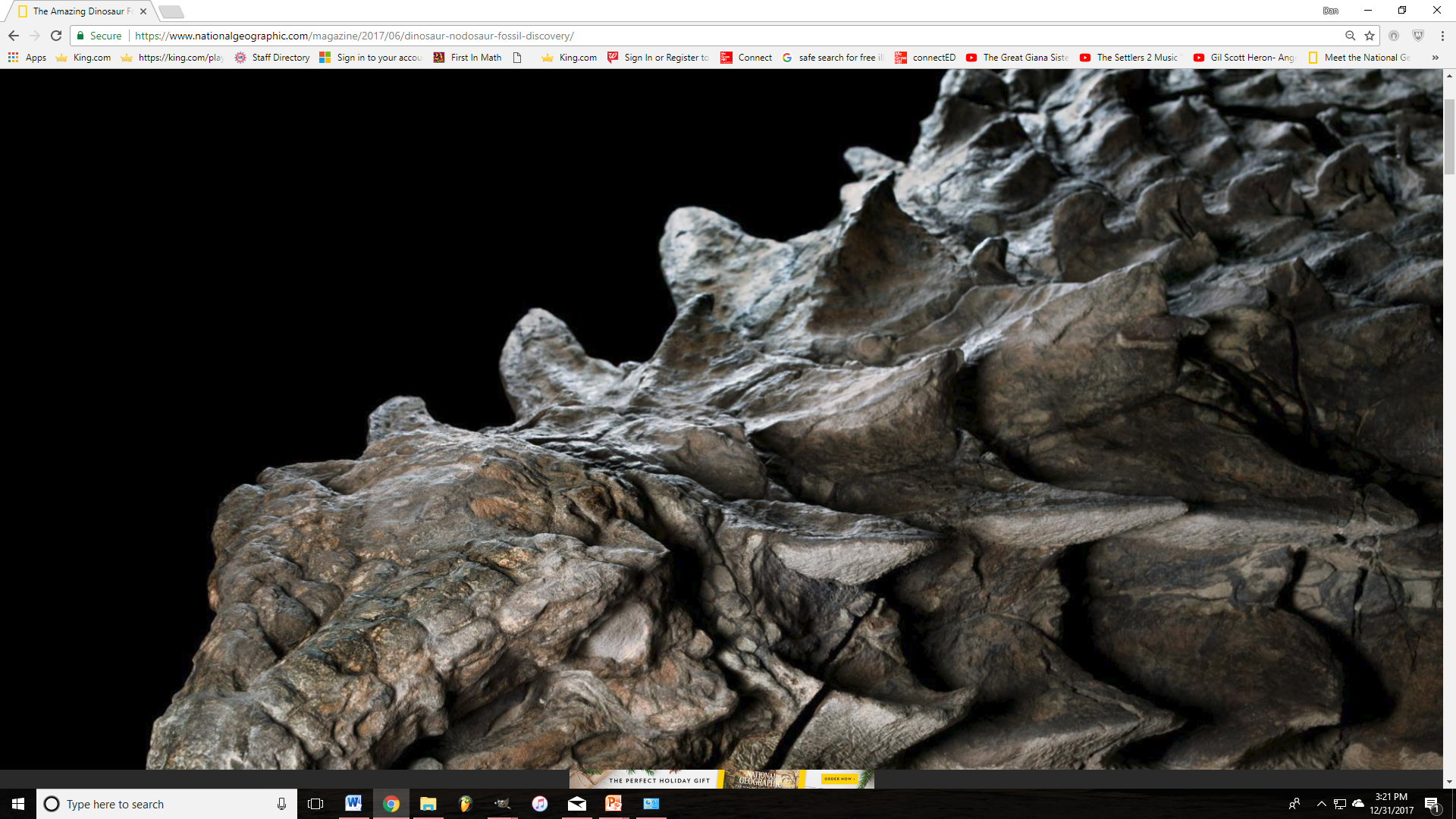 STUNNING DISCOVERY Some 110 million years ago, this armored plant-eater lumbered through what is now western Canada, until a flooded river swept it into open sea. The dinosaur’s 
undersea burial preserved its armor 
in exquisite detail.  Its skull 
still bears tile-like plates 
and a gray patina of 
fossilized skins.
Unit 3 Fossils – Lesson 1 – 3 days
Let’s explore some online sites
National Geographic's 3-D fossil!https://www.nationalgeographic.com/magazine/2017/06/nodosaur-3d-interactive-dinosaur-fossil/
Unit 3 Fossils – Lesson 1 – 3 days
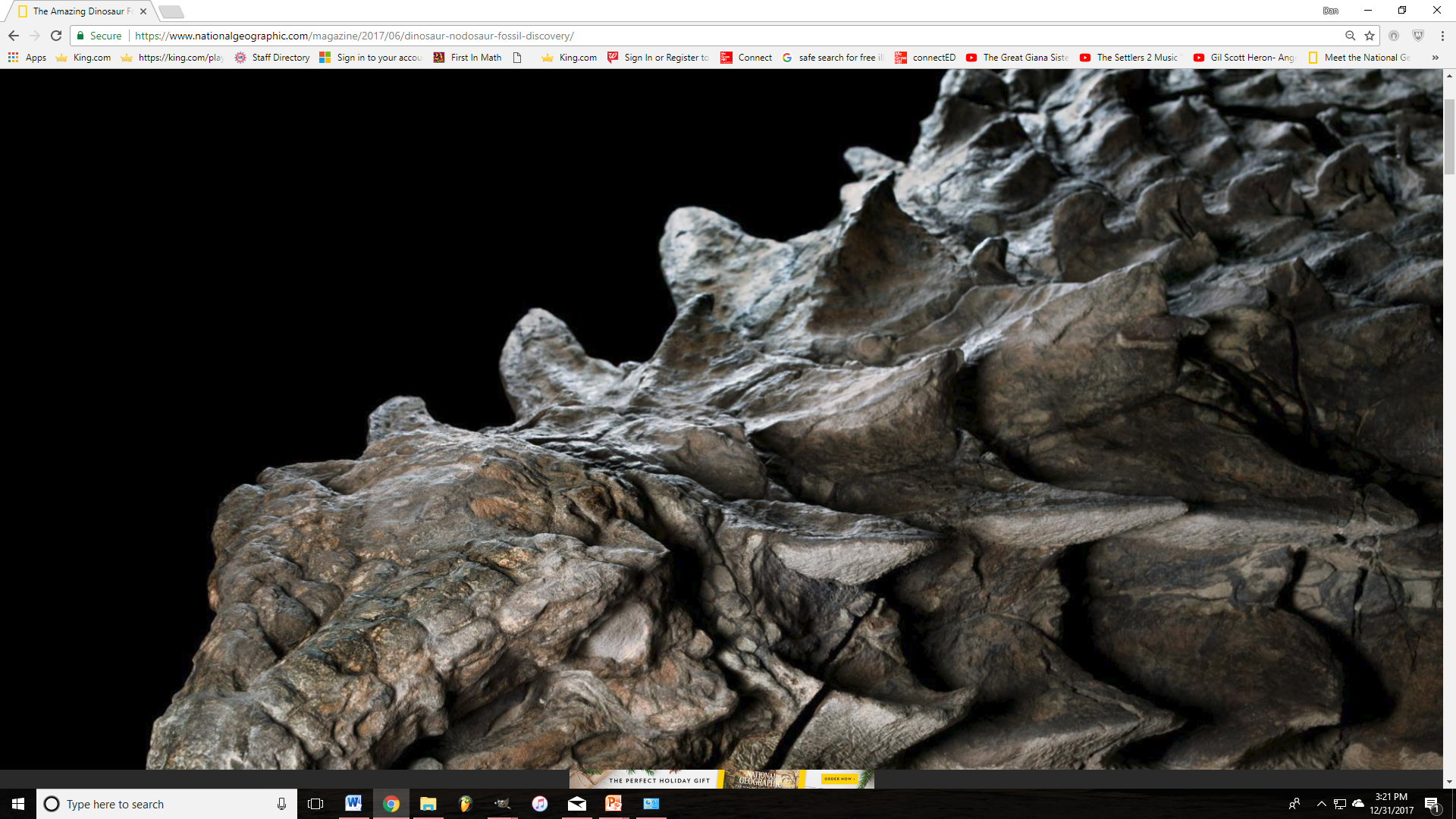 Unit 3 Fossils – Lesson 1
Let’s explore some online sites
National Geographic's 3-D fossil!https://www.nationalgeographic.com/magazine/2017/06/nodosaur-3d-interactive-dinosaur-fossil/
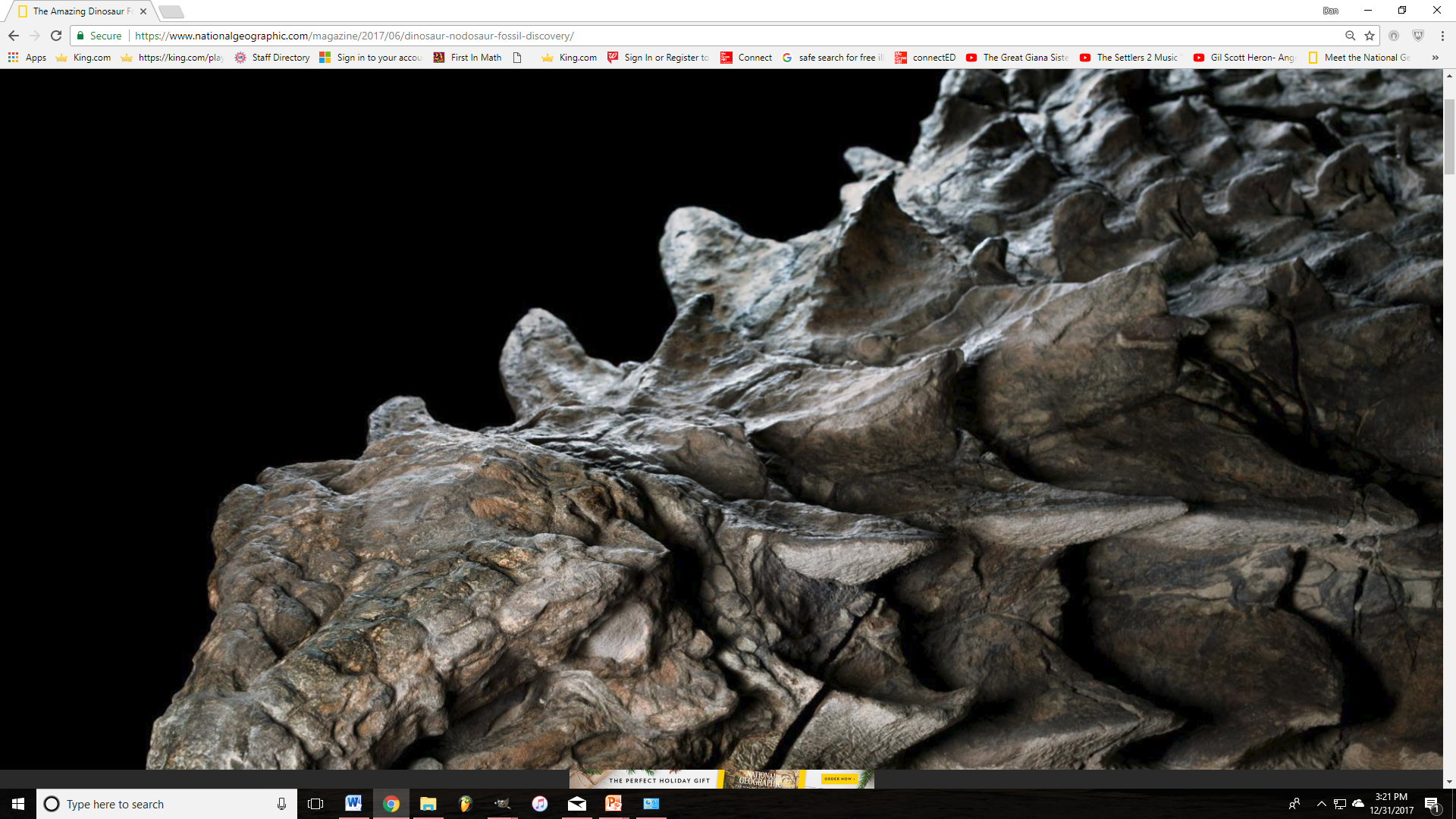 Unit 3 Fossils – Lesson 1
Let’s explore some online sites
With your group go to lynncronin.weebly.com and click on this image of the fossil.Once there use the down arrow to explore the find and answer questions.
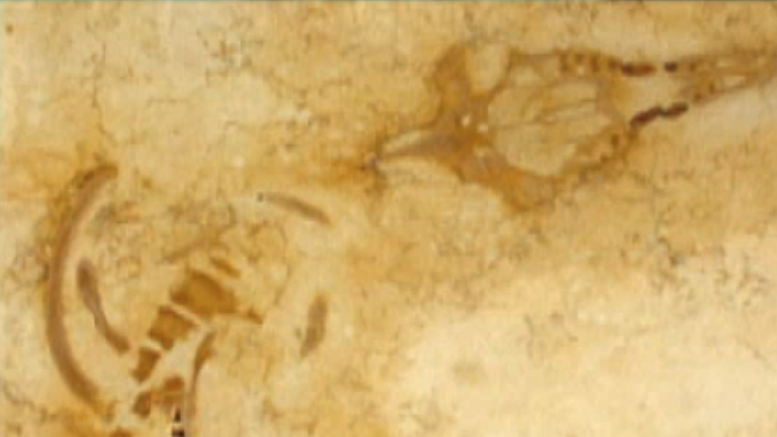 Unit 3 Fossils – Lesson 1
Let’s explore some online sites
Fossils ruin a new marble countertop!https://www.youtube.com/watch?v=VXrsDHevV6I
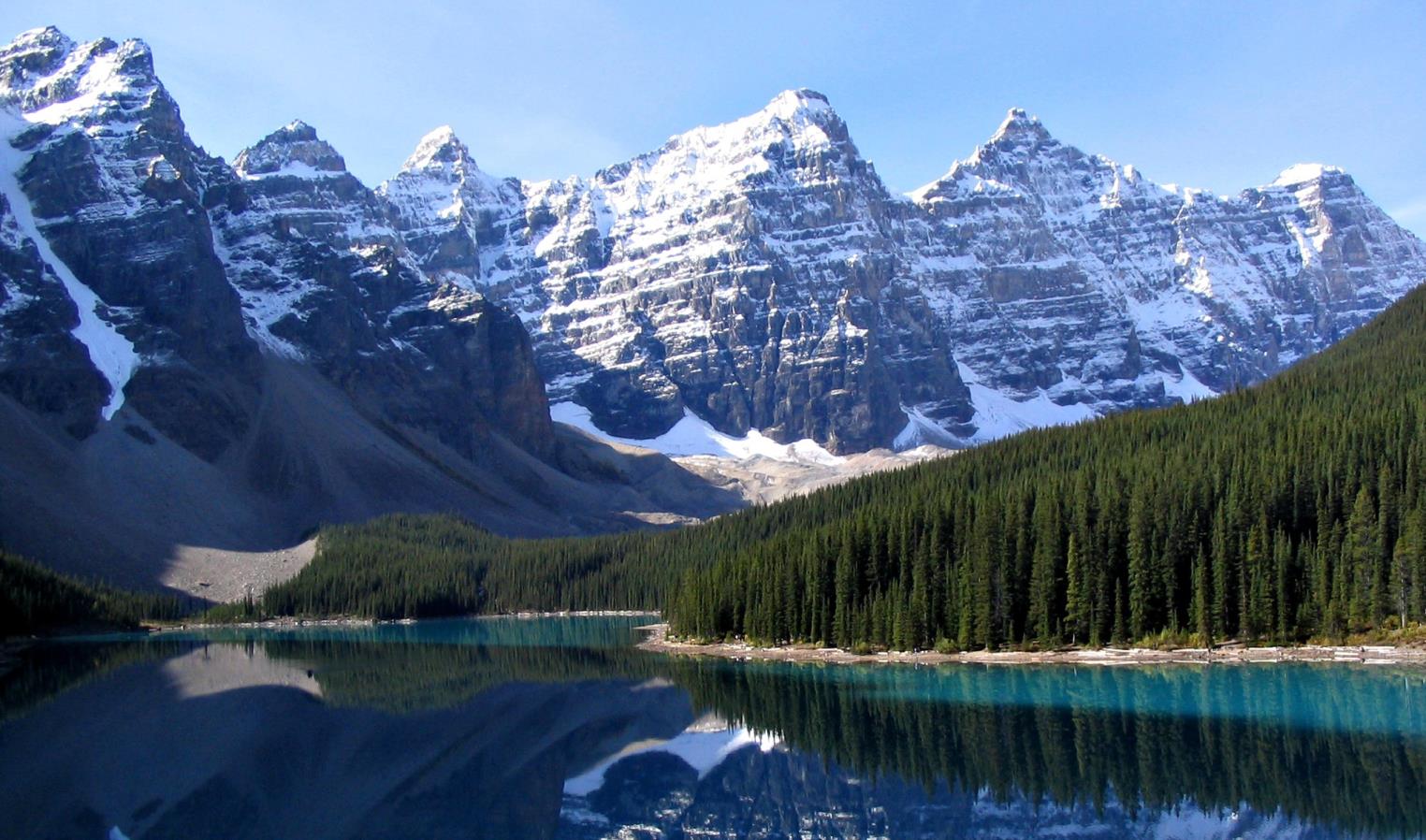 Unit 3 Fossils – Lesson 2
Unit 3 Fossils – Lesson 2
These are the Rocky Mountains
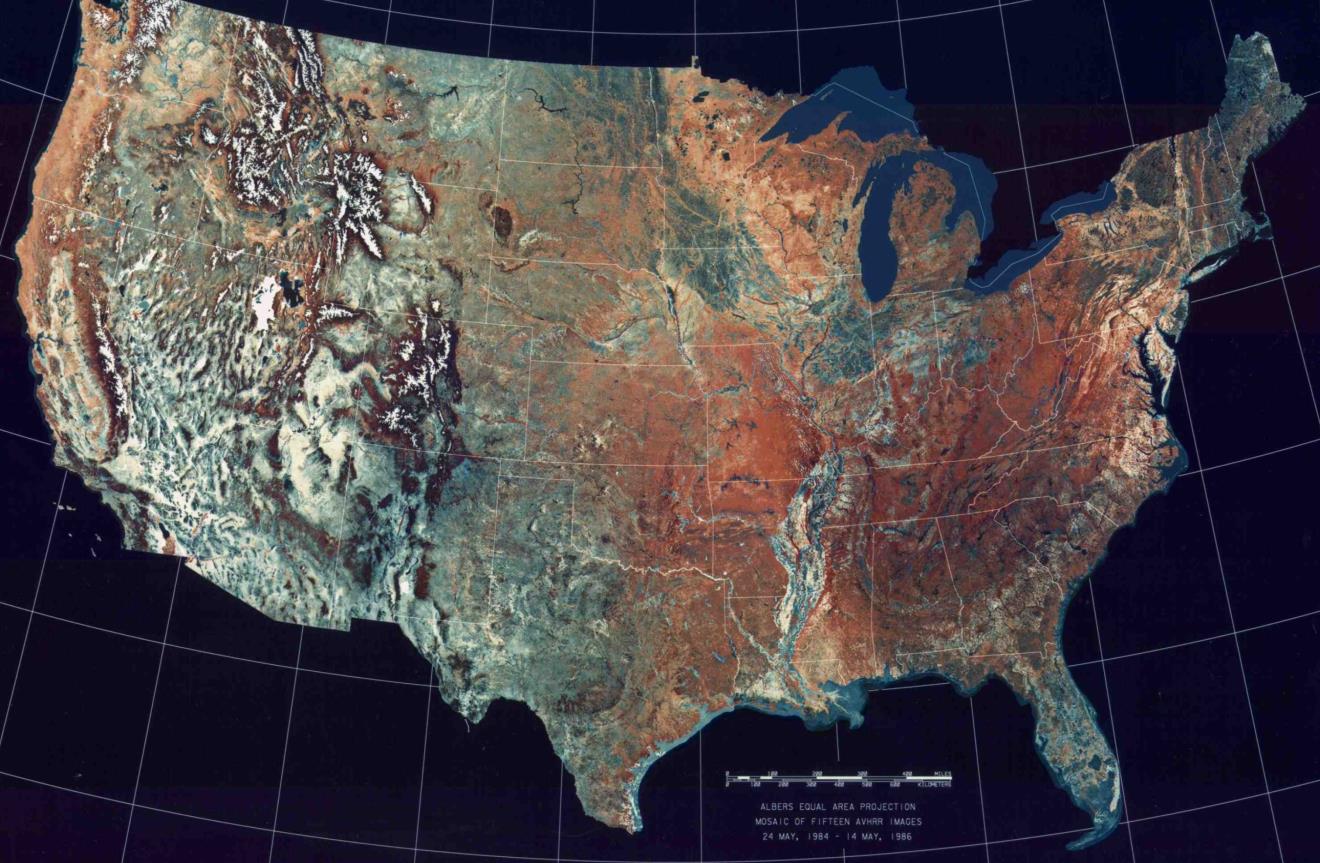 Unit 3 Fossils – Lesson 1
Unit 3 Fossils – Lesson 2
These are the Rocky Mountains
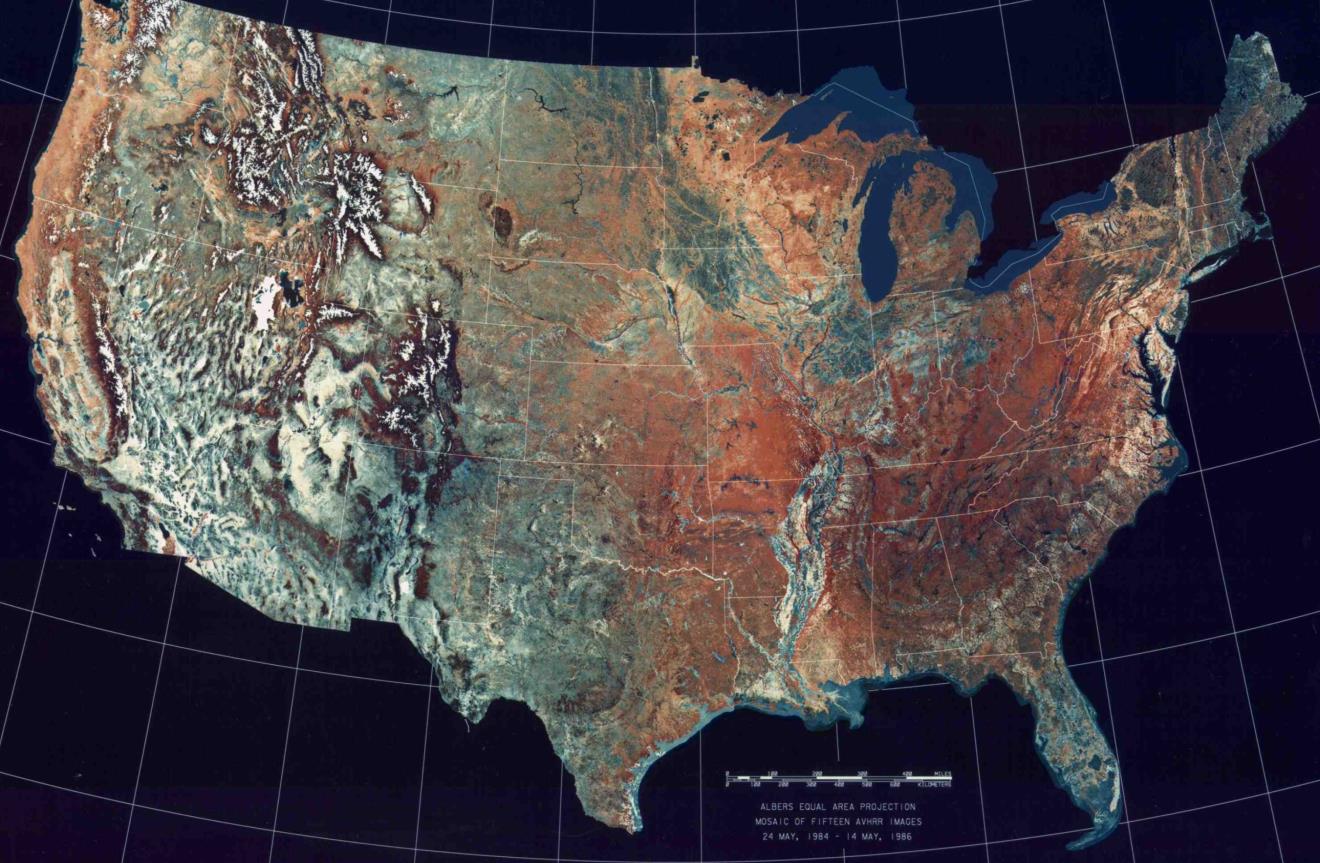 Unit 3 Fossils – Lesson 1
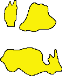 This is the Green River Formation
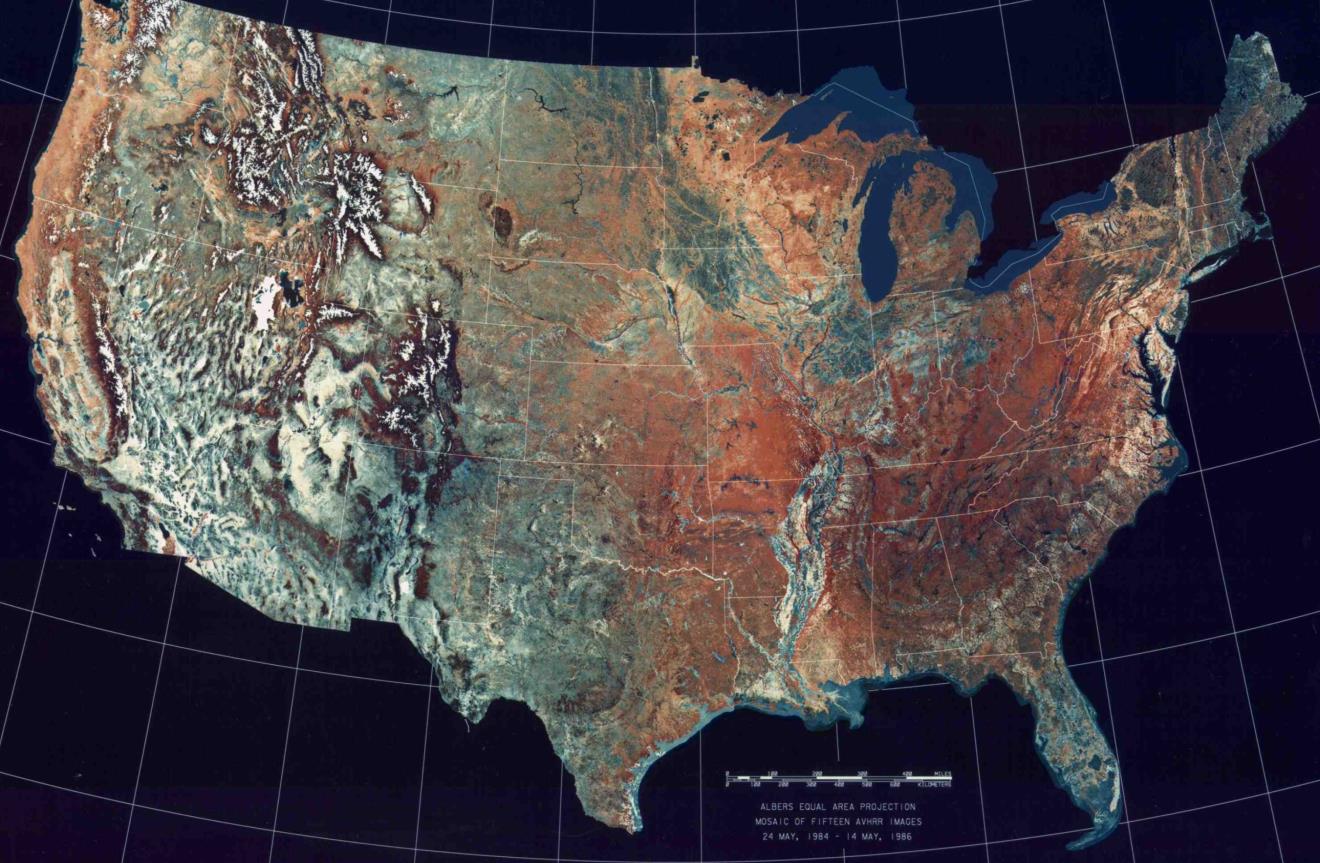 Unit 3 Fossils – Lesson 1
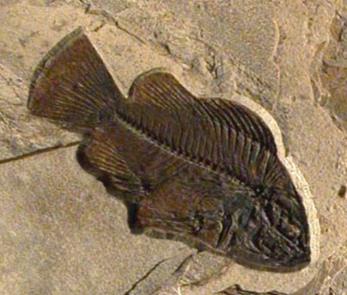 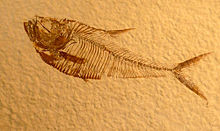 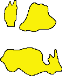 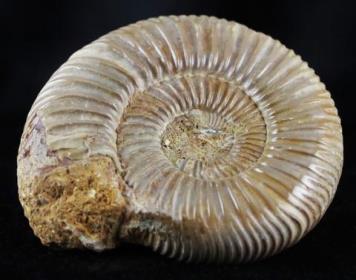 These fossils were found in the Green River Formation
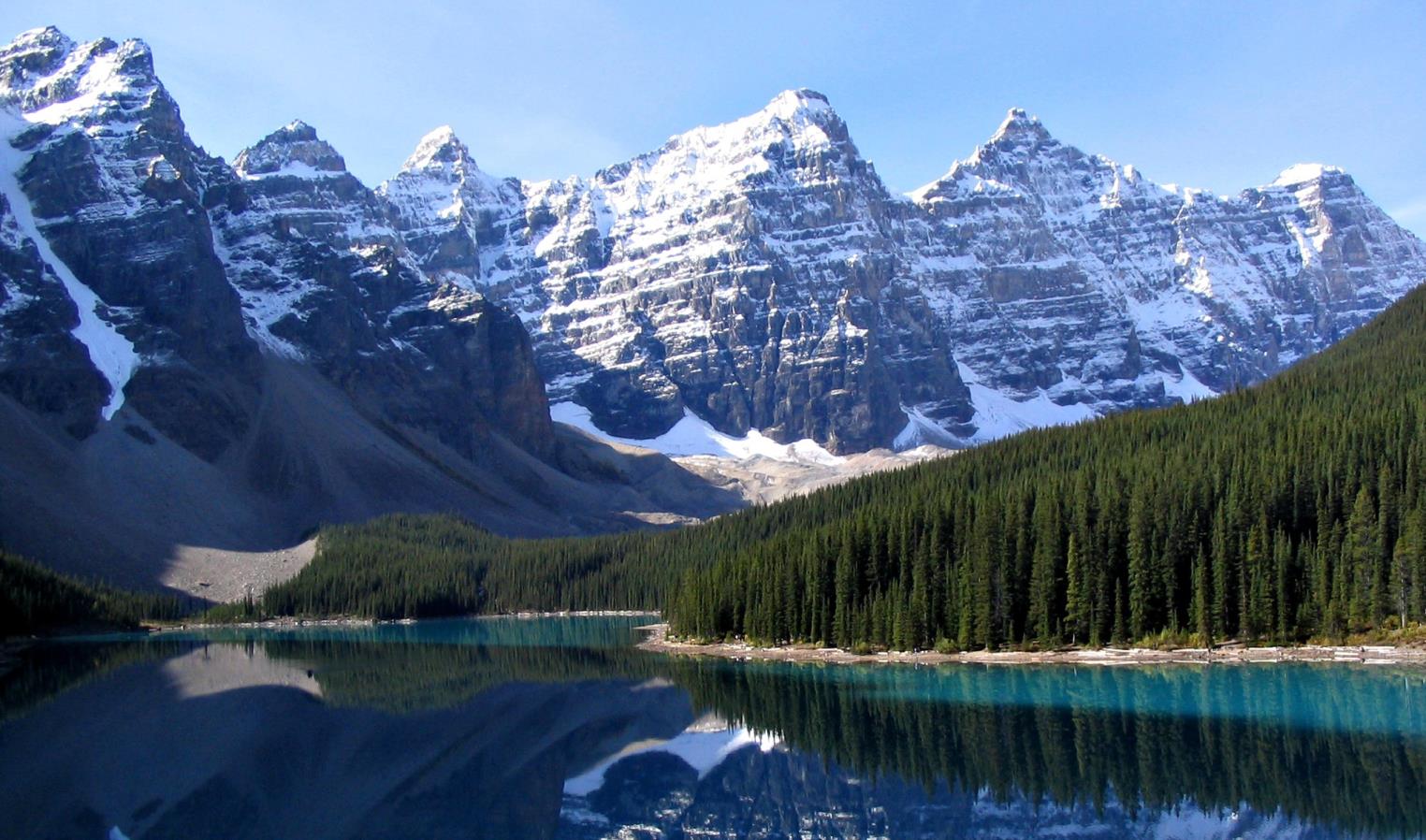 Unit 3 Fossils – Lesson 1
Essential Question
How do fossils teach us about the United States in ancient times?
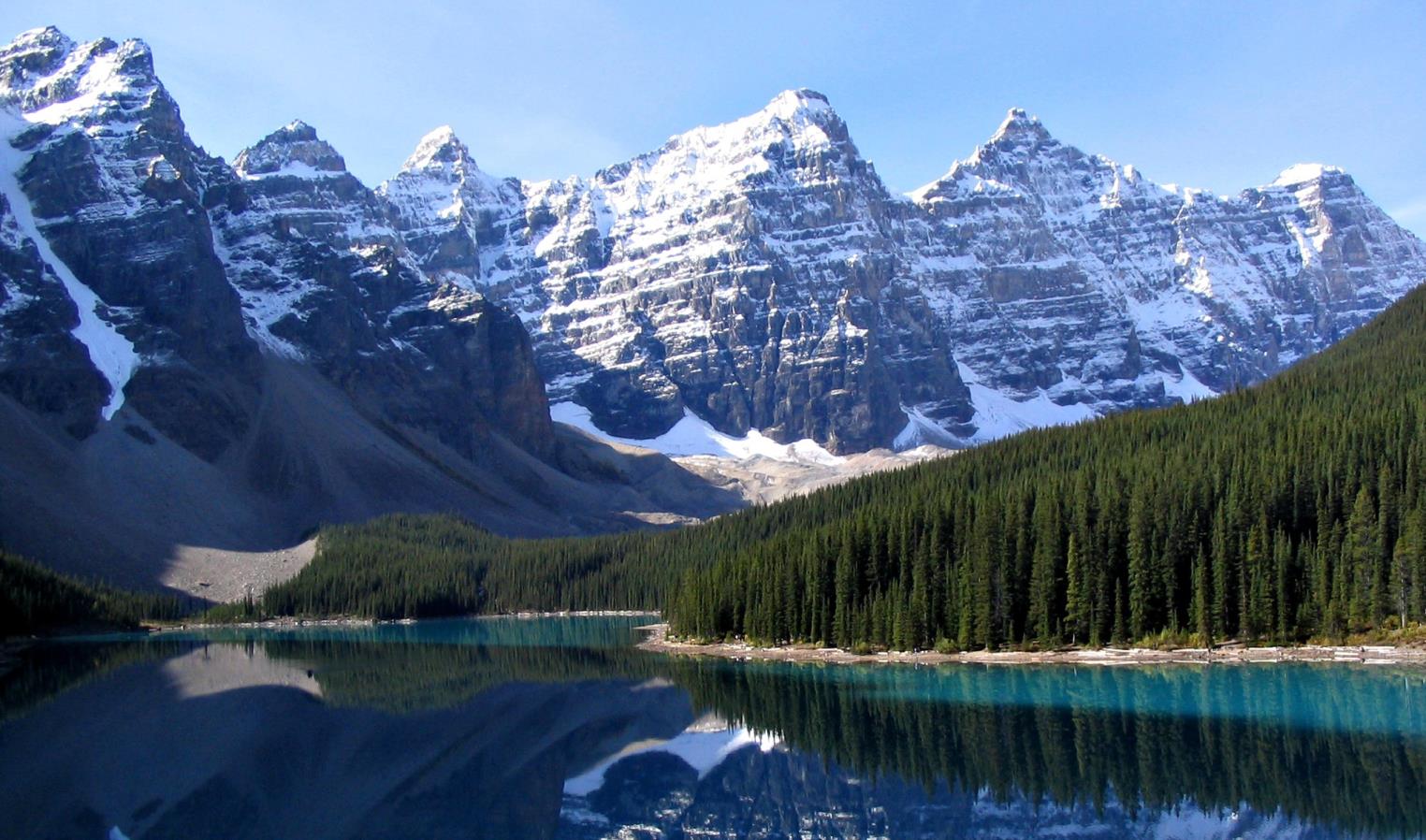 Unit 3 Fossils – Lesson 1
Essential Question
Watch this videohttps://www.youtube.com/watch?v=KVj5YwnMhyo
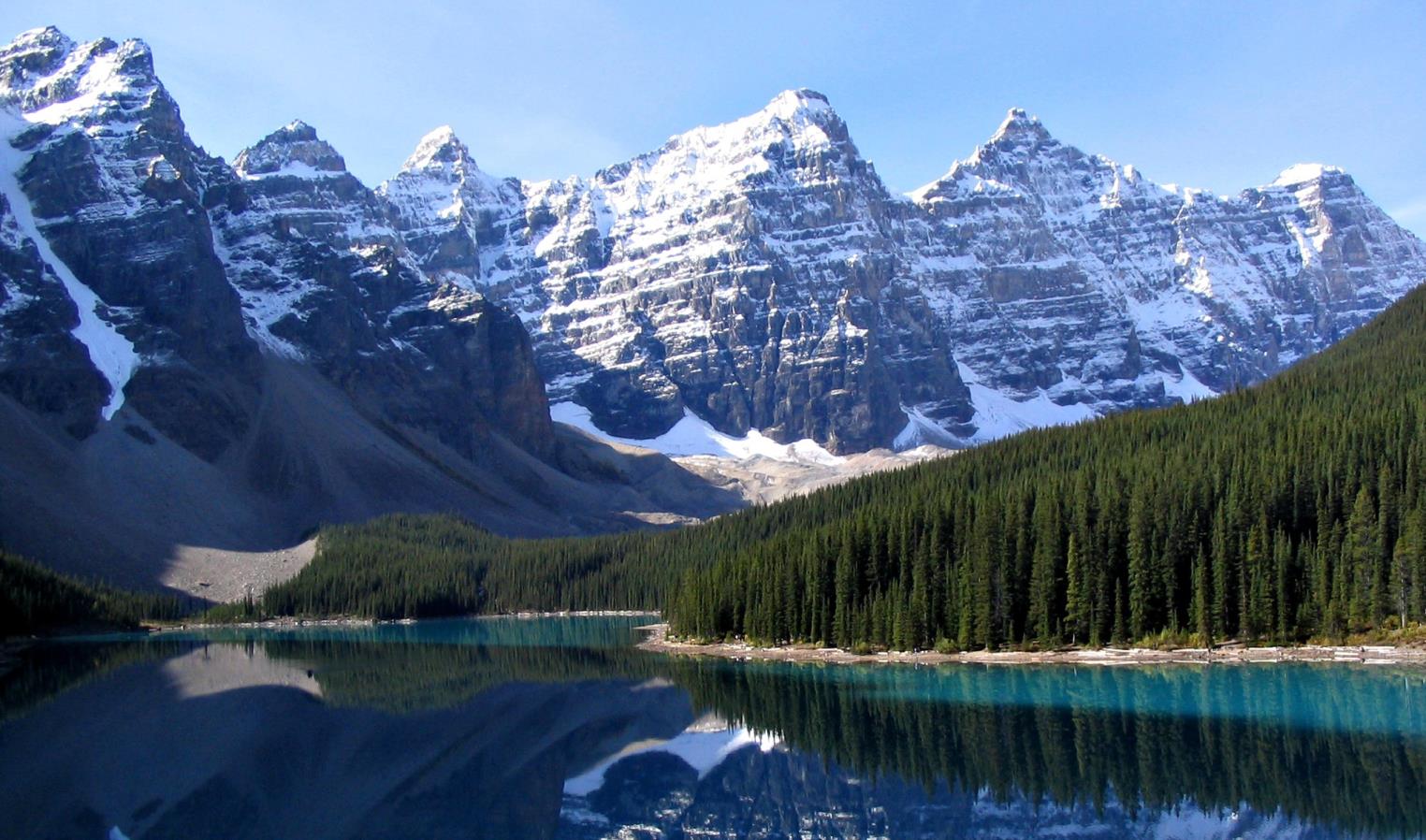 Unit 3 Fossils – Lesson 1
Think about it…
If the Green River Formation is on top of a mountain, but there are ancient fish and shells there, what was this land like millions of years ago?
Unit 3 Fossils – Lesson 1
You should know
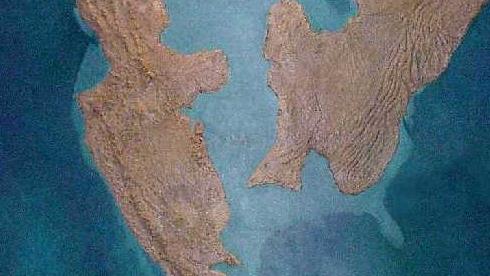 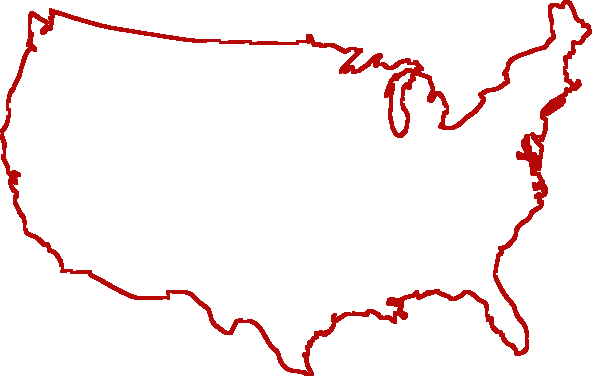 With evidence from fossils and from the rocks themselves, scientists have discovered that the United States was once broken in half by a huge ocean.
This is what the U.S. looked like 93 million years ago.
Did you notice that New Jersey is underwater too?
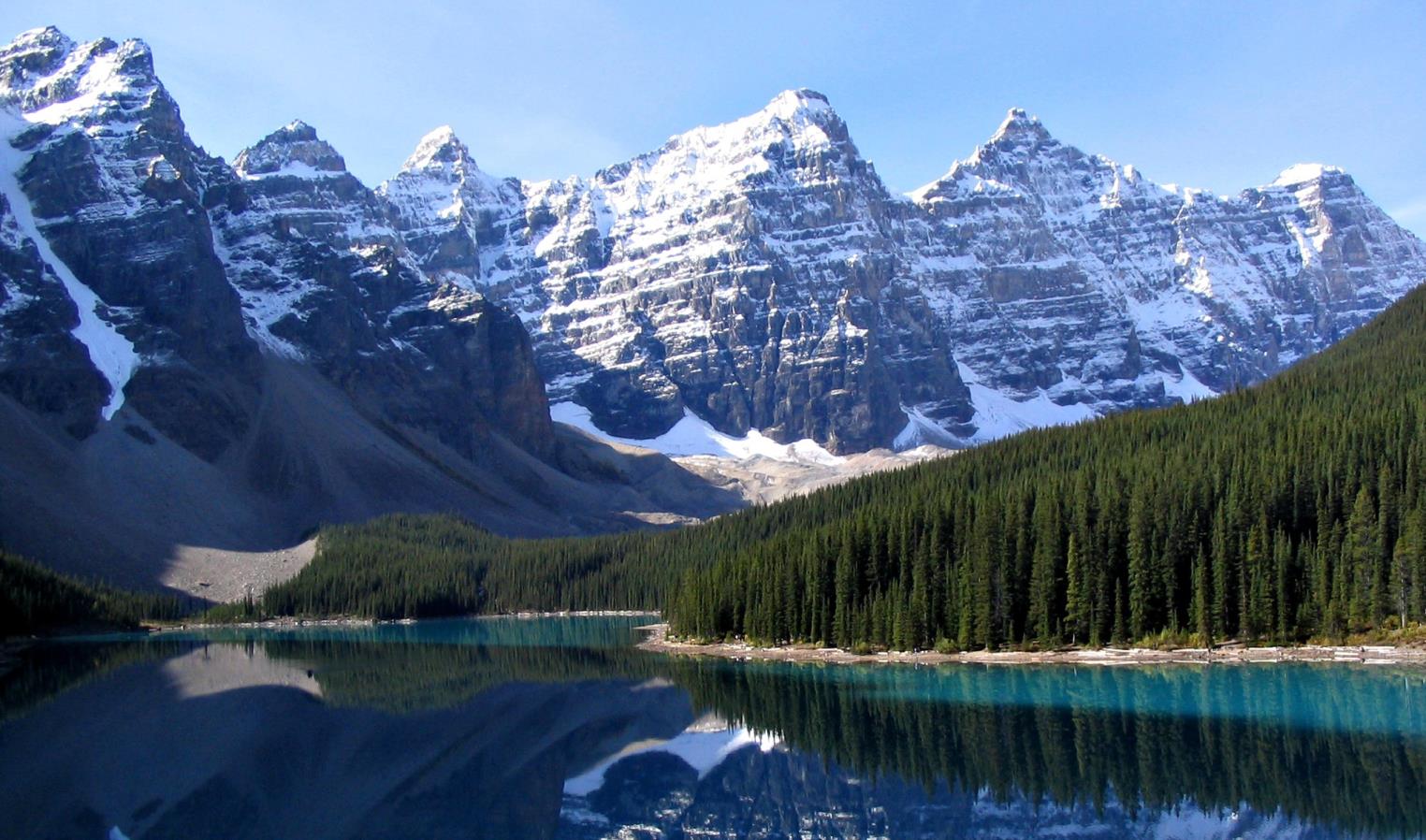 Unit 3 Fossils – Lesson 1
Essential Question
How do fossils teach us about the United States in ancient times?With your group answer the essential question in your notebook.
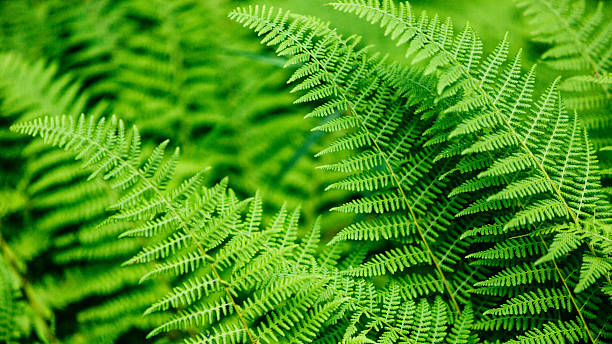 Unit 3 Fossils – Lesson 3
Essential Question
How is the environment of the Antarctic different today than it was in the past?
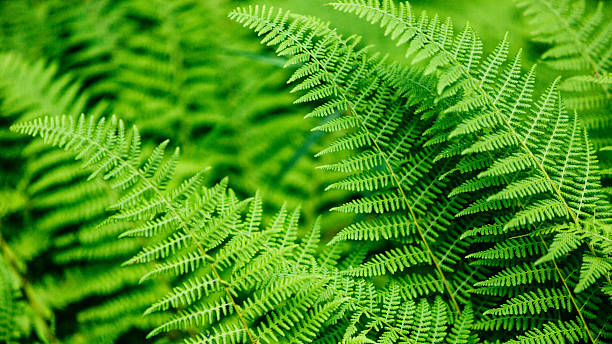 Unit 3 Fossils – Lesson 3
These are ferns
Where do you think ferns grow?
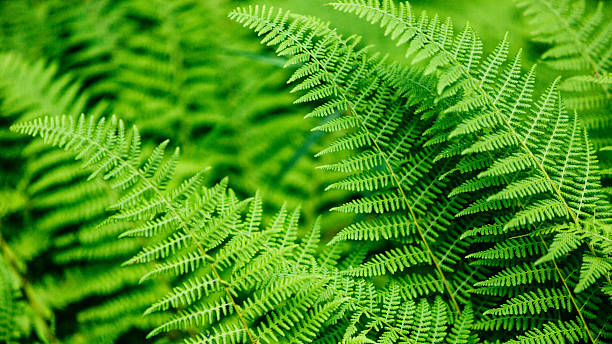 Unit 3 Fossils – Lesson 3
These are ferns
The closer you get to the equator, the warmer it gets.
Ferns live in warm places.
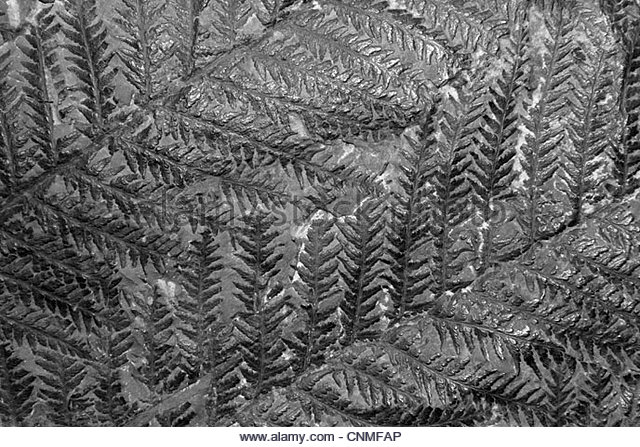 Unit 3 Fossils – Lesson 3
Essential Question
So why have we found these fern fossils in Antarctica?
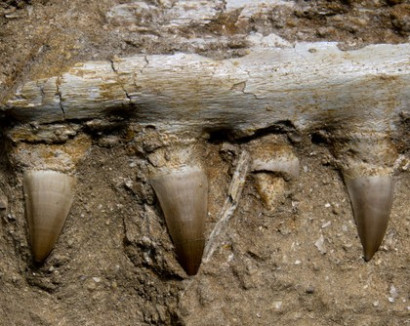 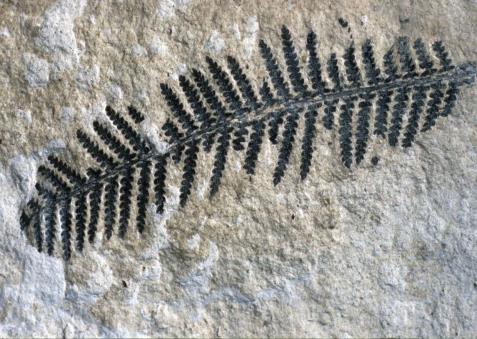 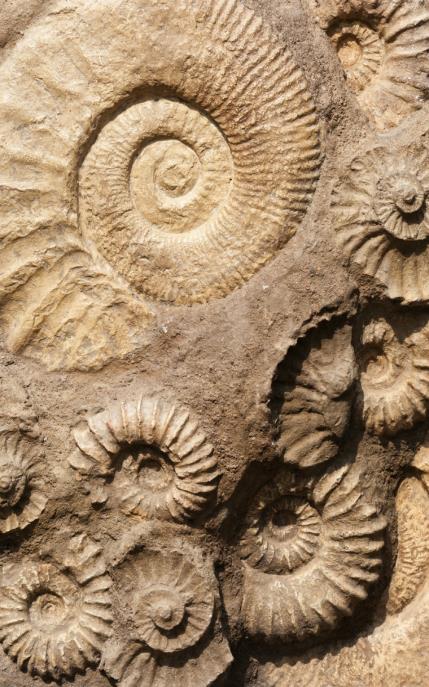 Unit 3 Fossils – Lesson 1 – 3 days
Unit 3 Fossils – Lesson 3
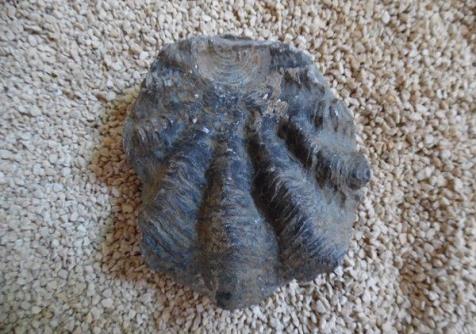 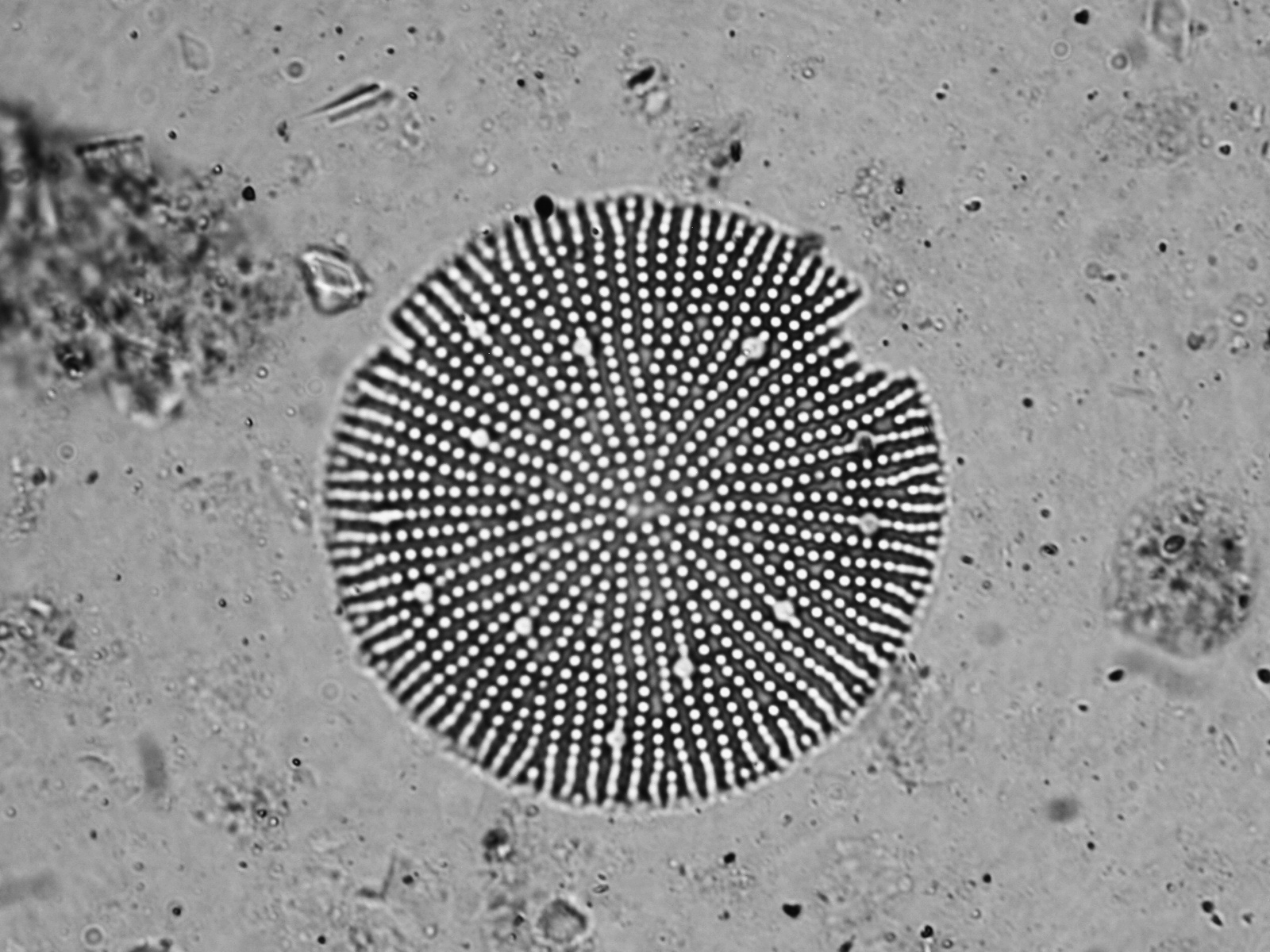 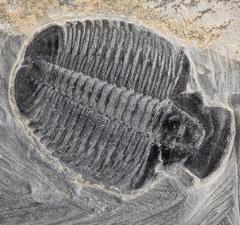 All of these fossils were found in the Antarctic
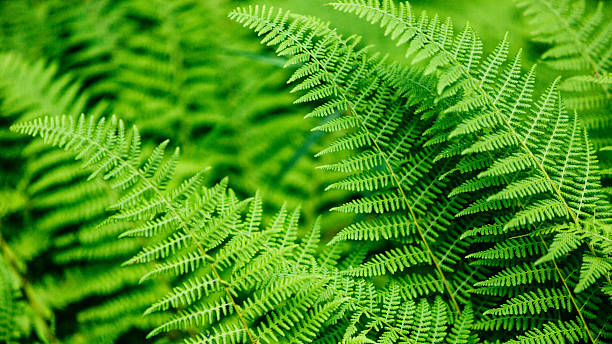 Unit 3 Fossils – Lesson 3
Essential Question
Read pages 70  & 71
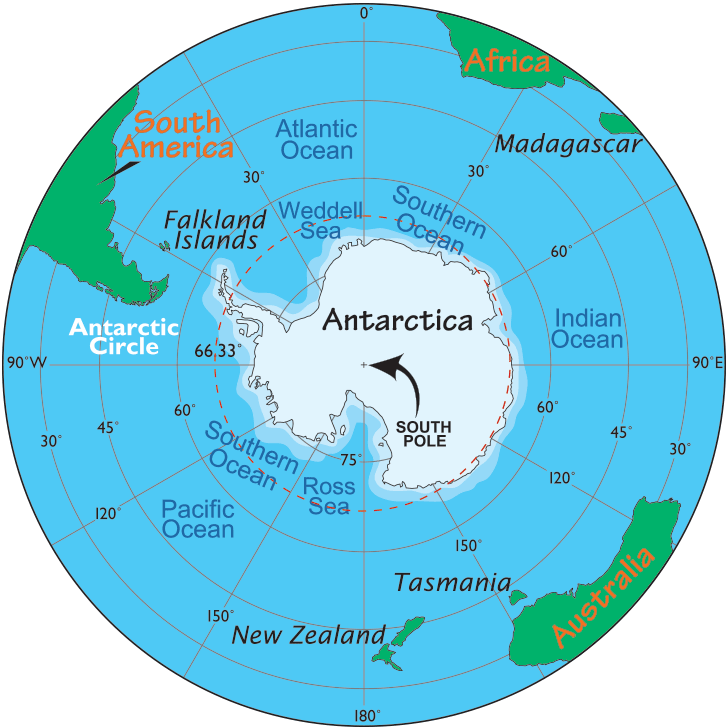 Unit 3 Fossils – Lesson 3
Antarctica is at the South Pole.  What is the weather like there?
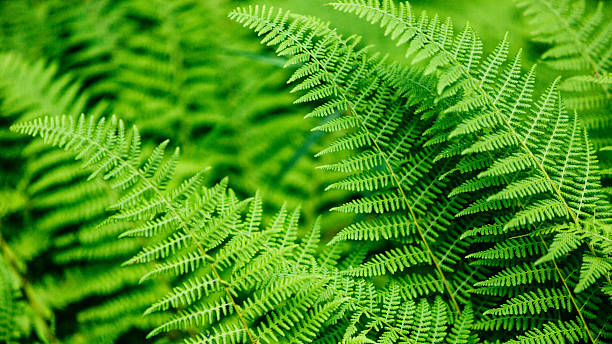 Unit 3 Fossils – Lesson 3
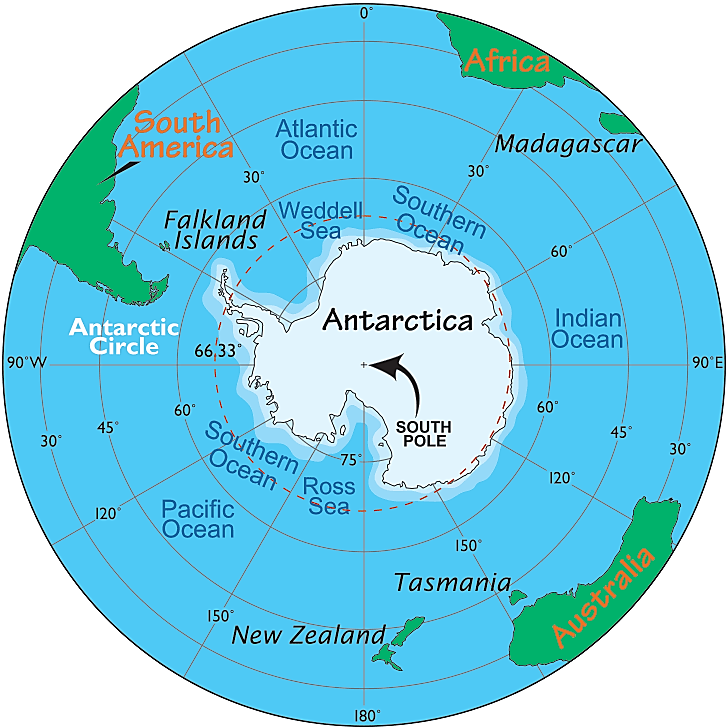 Essential Question
So how could ferns have ever grown there?
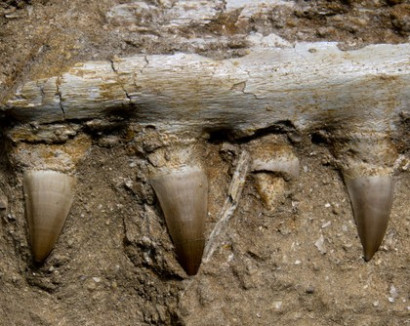 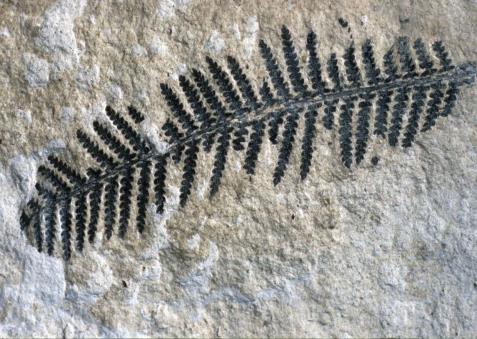 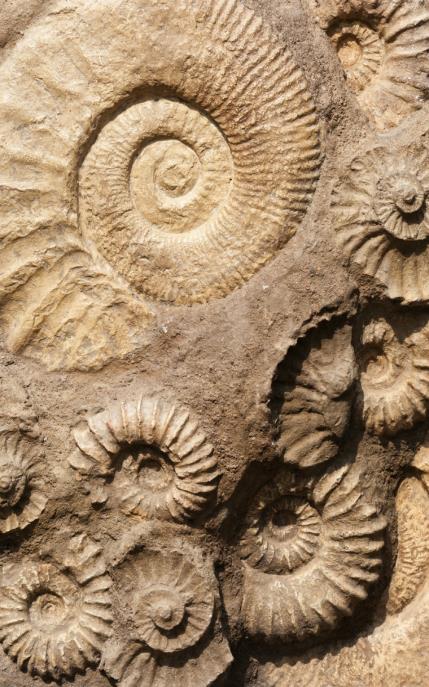 Unit 3 Fossils – Lesson 1 – 3 days
Unit 3 Fossils – Lesson 3
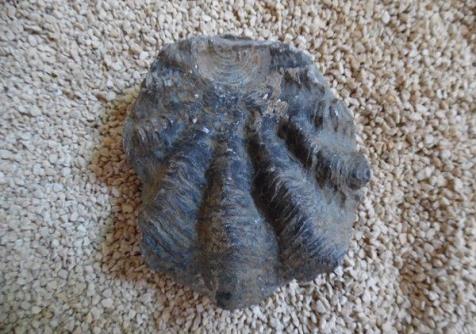 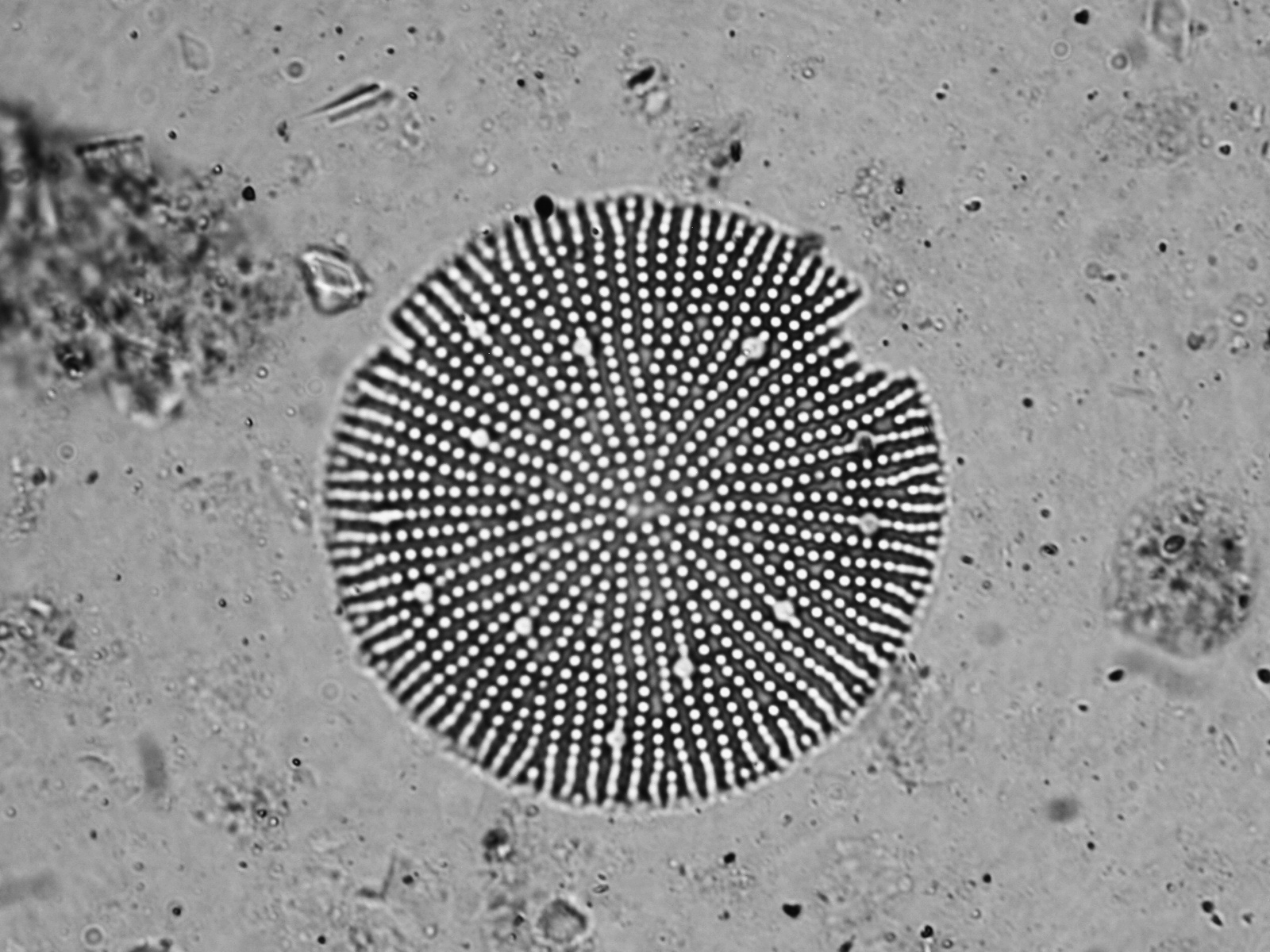 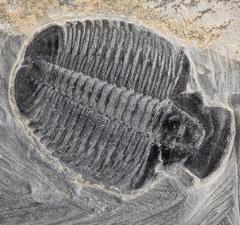 Watch this video https://www.youtube.com/watch?v=OMIzzpl1qJU
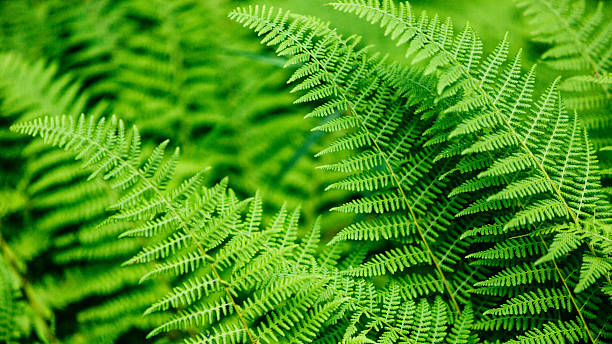 Unit 3 Fossils – Lesson 3
Essential Question
How is the environment of the Antarctic different today than it was in the past?With your group discuss this problem and write your answer in your notebooks.
Unit 3 Fossils – Lesson 3
Pangea eventually broke apart and the continents drifted to there current positions.
Unit 3 Fossils – Lesson 3
Millions and millions of years ago all of the land on earth was in one big island.
Unit 3 Fossils – Lesson 3
That island was called Pangea.
Unit 3 Fossils – Lesson 3
So…Antarctica could have grown ferns when it was much closer to the equator than it is now.
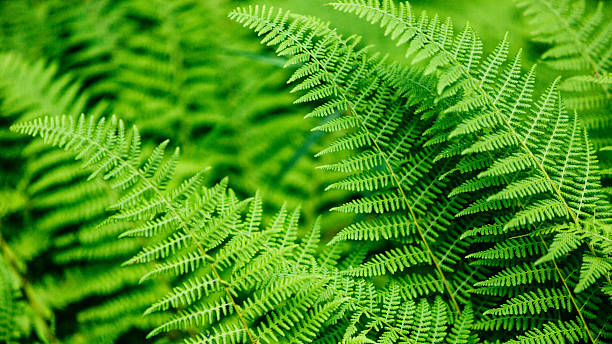 Unit 3 Fossils – Lesson 3
Essential Question
How has the world changed in the last hundred million years?With your group discuss this question and write your answer in your notebooks.
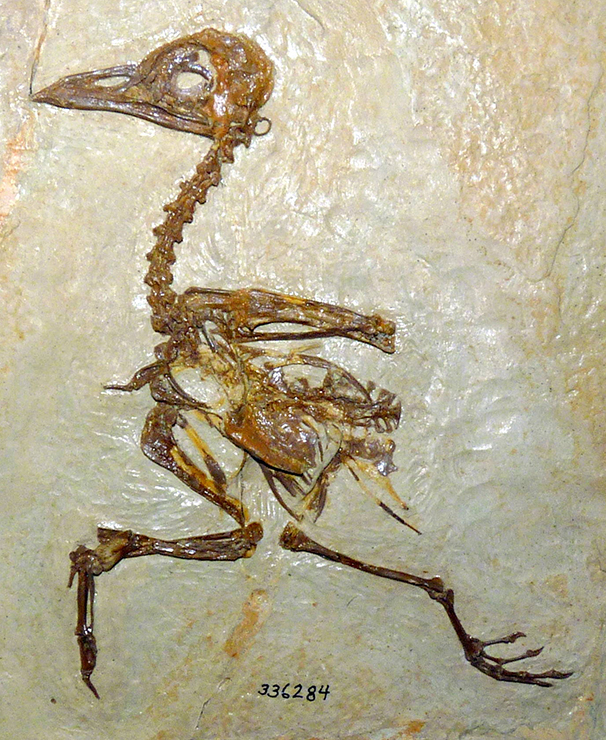 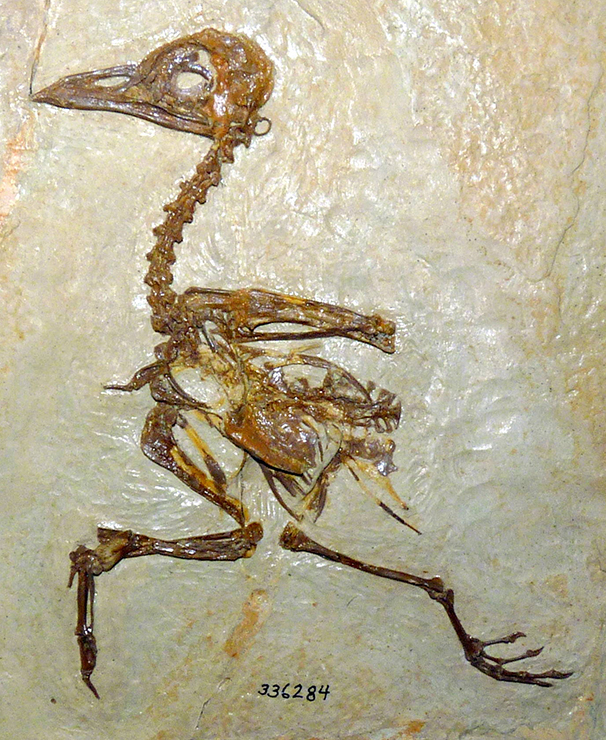 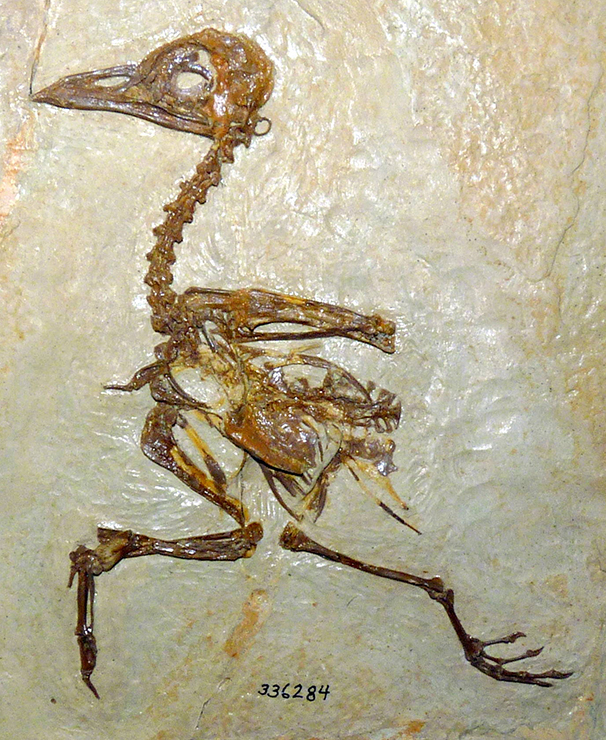 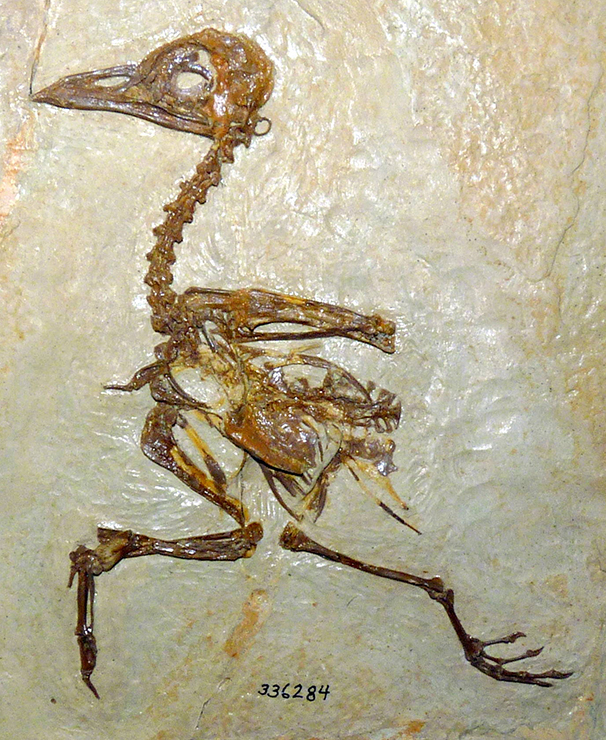 Unit 3 Fossils – Unit Investigation
Let’s watch a couple more videos!
https://www.youtube.com/watch?v=C-6SfYJw3lohttps://www.youtube.com/watch?v=SXoSD8u8Ck0
Isn’t he cute?
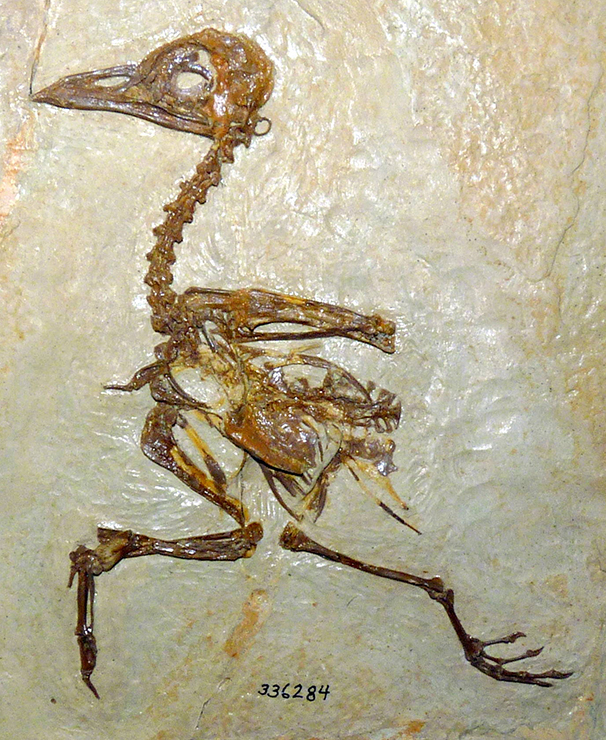 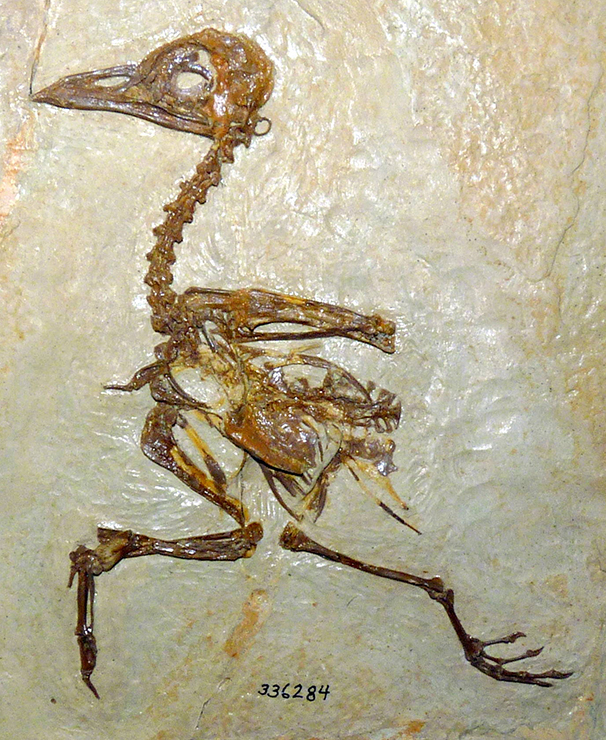 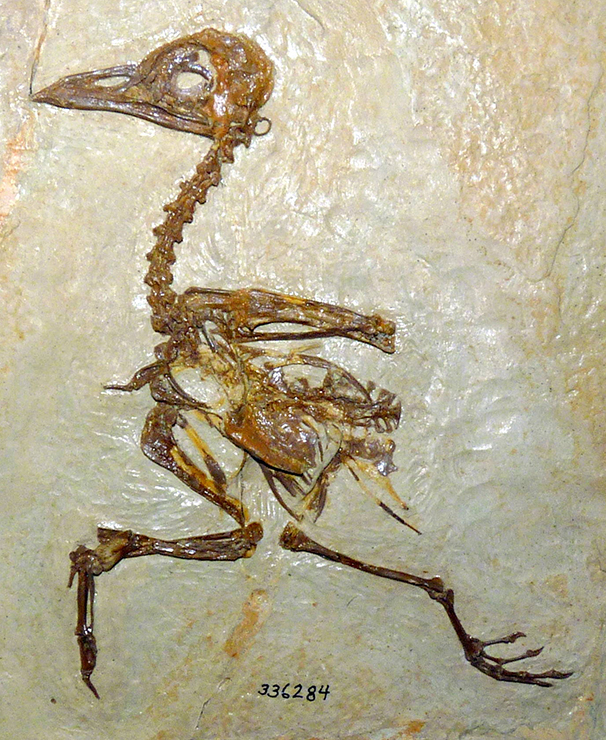 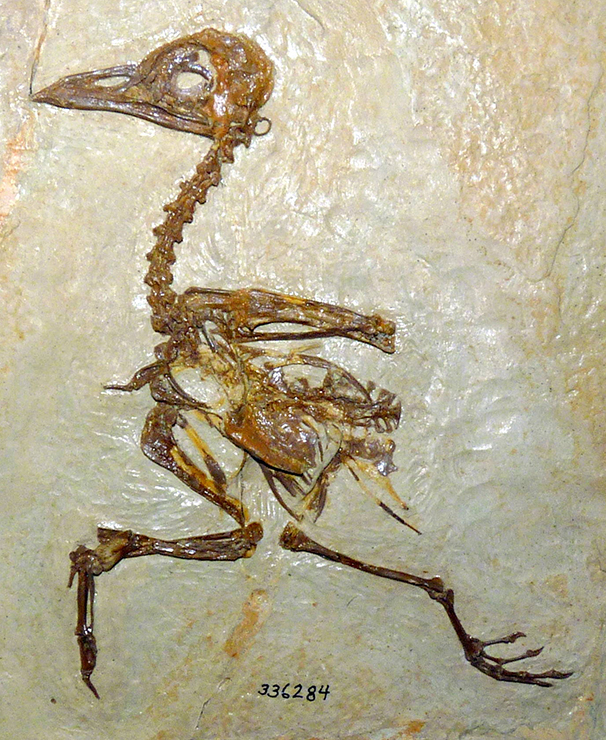 Unit 3 Fossils – Unit Investigation
Think like a Scientist
Follow instructions on pages 74 & 75
Isn’t he cute?